About the program:Best of The Liver Meeting 2019 was created by the Scientific Program Committee for the benefit of AASLD members, attendees of the annual conference, and other clinicians involved in the treatment of liver diseases. The program is intended to highlight some of the key oral and poster presentations from the meeting and to provide insights from the authors themselves regarding implications for patient care and ongoing research.Use of these slides:All content contained in this slide deck is the property of the American Association for the Study of Liver Diseases (AASLD), its content suppliers or its licensors as the case may be, and is protected by U.S. and international copyright, trademark, and other applicable laws. AASLD grants personal, limited, revocable, non-transferable and non-exclusive license to access and read content in this slide deck for personal, non-commercial and not-for-profit use only. The slide deck is made available for lawful, personal use only and not for commercial use. The unauthorized reproduction and/or distribution of this copyrighted work is not permitted.
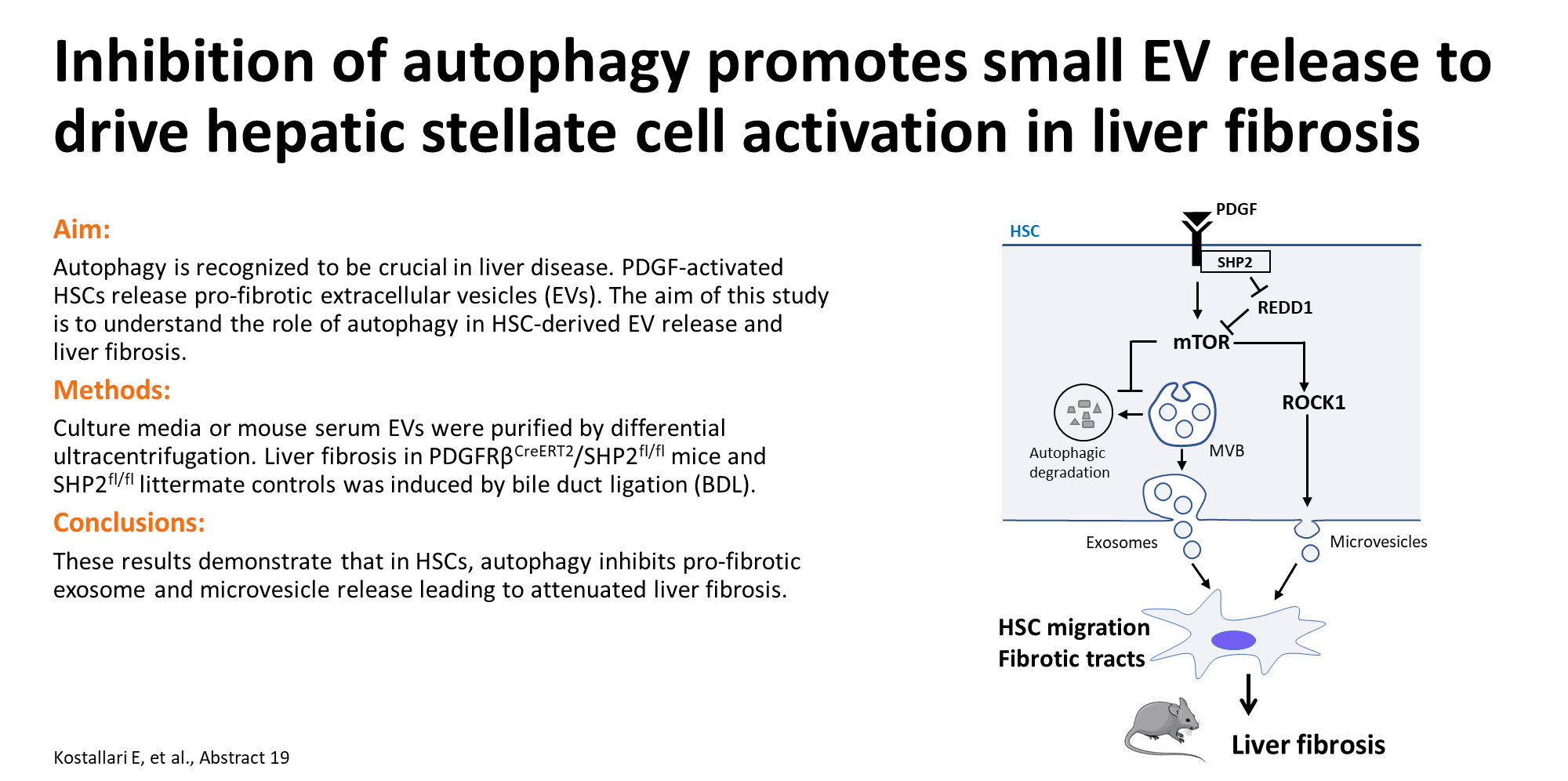 [Speaker Notes: 19    
PDGF-INDUCED INHIBITION OF AUTOPHAGY PROMOTES BOTH EXOSOME AND MICROVESICLE RELEASE TO DRIVE HEPATIC STELLATE CELL ACTIVATION IN LIVER FIBROSIS.

Dr. Enis Kostallari1, Dr. Jinhang Gao1, Xiao Hu2 and Dr. Vijay Shah, MD, FAASLD3, (1)Division of Gastroenterology and Hepatology, Mayo Clinic, Rochester, (2)Division of Gastroenterology & Hepatology, Mayo Clinic, (3)Division of Gastroenterology and Hepatology, Mayo Clinic

Background: 
Platelet-derived growth factor BB (PDGF) promotes hepatic stellate cell (HSC) activation through its downstream effector molecule SRC-homology 2 domain-containing phosphatase 2 (SHP2). We have demonstrated that this occurs in part through PDGF-mediated release of HSC-derived fibrogenic extracellular vesicles (EVs). EVs originate from multivesicular bodies (MVBs) that do not degrade by autophagy (exosomes) or from plasma membrane budding (microvesicles). Here we aim to understand how PDGF promotes the release of exosomes and microvesicles by inhibiting autophagy. 

Methods: 
Primary human HSCs were utilized. Liver fibrosis in PDGFRβCreERT2/SHP2fl/fl mice and SHP2fl/fl littermate controls was induced by bile duct ligation (BDL). Culture media or mouse serum EVs were purified by differential ultracentrifugation and analyzed by Nanoparticle Tracking Analysis and WB. 
Results: In HSCs, PDGF increased mTOR signaling as evidenced by phosphorylation of the downstream S6 kinase (n=4, p<0.05). This subsequently decreased autophagy as demonstrated by upregulation of p62 and LC3b protein levels (n=3, p<0.05). Consistently, SHP2 inhibition increased autophagy and decreased PDGF-mediated EV release (n=3, p<0.05). Autophagy induction by rapamycin attenuated PDGF-mediated EV release (n=3, p<0.05) while autophagy inhibition by bafilomycin A1 or Atg5 siRNA significantly increased EV release by 11 and 2.3 fold, respectively (n=4, p<0.05). Moreover, rapamycin attenuated cellular CD63 protein levels, a marker of MVBs. This suggests that induction of autophagy can attenuate the exosome subpopulation of EV release by increasing MVB degradation. Induction of mTOR signaling by overexpression of its binding partner Raptor or by PDGF treatment increased ROCK1 signaling (n=3, p<0.05), which is required for microvesicle release. ROCK1 inhibition by fasudil reduced EV release (n=3, p<0.05), indicating that mTOR induces the microvesicle subpopulation of EV release. These in vitro studies were extended in vivo using PDGFRβCreERT2/SHP2fl/fl mice where SHP2 is selectively disrupted in HSCs. BDL in control SHP2fl/fl mice increased Sirius red, collagen, fibronectin levels, and circulating EV levels by 2.8 fold. In PDGFRβCreERT2/SHP2fl/fl mice, SHP2 disruption attenuated liver fibrosis and circulating EVs (5-12 mice/group, p<0.05). 

Conclusion: 
PDGF induces HSC-derived EV release by inhibiting autophagic degradation and promoting both exosome and microvesicle release in liver fibrosis (attached schema).

Disclosures:
Vijay Shah – Durect Coporation: Advisory Committee or Review Panel; Enterome: Advisory Committee or Review Panel; Novartis Pharmaceuticals: Advisory Committee or Review Panel; Vital Therapies, Inc.: Advisory Committee or Review Panel; Afimmune, Ltd.: Advisory Committee or Review Panel 
The following people have nothing to disclose: Enis Kostallari, Jinhang Gao, Xiao Hu]
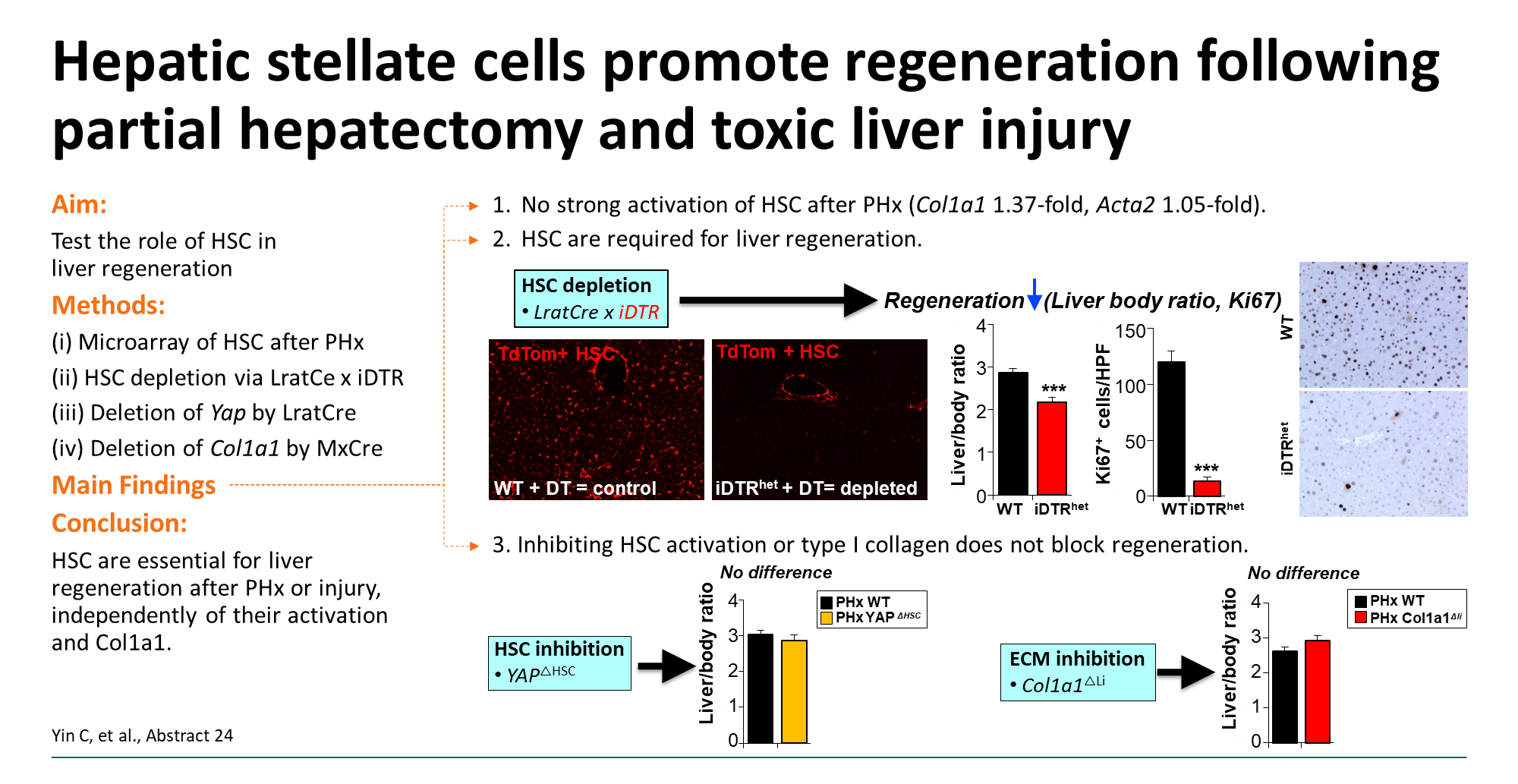 [Speaker Notes: 24 
HEPATIC STELLATE CELLS PROMOTE REGENERATION FOLLOWING PARTIAL HEPATECTOMY AND TOXIC LIVER INJURY

Chuan Yin1, Celine Hernandez1, Geum-Youn Gwak2, Myoug-Kuk Jang1, Aashreya Ravichandra1 and Robert F Schwabe, MD1, (1)Columbia University, (2)Department of Medicine, Samsung Medical Center, Sungkyunkwan University School of Medicine

Background: 
Following loss of functional liver mass, multiple cell types contribute to regeneration to restore liver function and architecture. While hepatocyte regeneration has been characterized in detail, the contribution of hepatic stellate cells (HSC), a key population in hepatic wound healing, to liver regeneration remains poorly understood. 

Methods: 
To elucidate HSC activation during liver regeneration, we performed Affymetrix 430 2.0 microarray analysis of FACS-sorted HSC after PHx. To assess the contribution of HSC to liver regeneration, we ablated HSC by injecting LratCre+, Cre-inducible DTR (iDTR)+ and Cre-reporter TdTom+ mice or LratCre+, iDTR- and TdTom+ controls with diphtheria toxin (DT, 0.25 ug/kg). 7 days later, mice were subjected to PHx, treatment with CCl4 (1 ml/kg) or acetaminophen (APAP, 400 mg/kg) and sacrificed 48 hours later. To genetically inhibit HSC activation, Pdgfrb or Yap were deleted in HSC by LratCre. Col1a1 was deleted by MxCre or LratCre. 

Results: 
7 days after single DT injection, >80% of HSC were depleted in DTR+ mice compared to DTR- controls as shown by TdTom fluorescence and Lrat, Hand2 and Lhx2 mRNA. In HSC-depleted mice, liver regeneration following PHx was strongly inhibited as shown by 89% reduction of Ki-67+ hepatocytes (p<0.0001) and reduced liver/body weight ratio (2.18% vs 2.88%, p=0.0002). HSC depletion also impaired liver regeneration after CCl4- (84% reduction of Ki67+, p<0.0001; 4.67% liver/body weight ratio vs 5.50%, p=0.0003) and APAP-induced injury (91% reduction of Ki67+ hepatocytes, p=0.015; 3.99% liver/body weight ratio vs 5.36%, p<0.0001). However, inhibition of HSC activation by LratCre-mediated ablation of Pdgfrb or Yap did not affect liver regeneration after PHx. Accordingly, microarray analysis of ultrapure HSC demonstrated absent HSC activation 3h and 48h after PHx and only moderate activation 72h after PHx (3.43-fold increased Acta2, 1.78-fold Col1a1, 1.97-fold Lox mRNA), whereas proliferation (mKi67: 62.49-fold; Tk1: 85.23-fold, Ccnb2: 94.35-fold,Ccna2: 60.72-fold) was strongly increased. Col1a1 deletion did not reduce Ki67+ hepatocytes or liver body ratio after PHx, showing that ECM production by activated HSC was not required for regeneration. 

Conclusion: 
HSC are essential for efficient liver regeneration following PHx or toxic injury, in a manner independent of their activation and ECM production. Ongoing studies are determining pathways through which HSC promote liver regeneration.

Disclosures:
The following people have nothing to disclose: Chuan Yin, Chuan Yin, Celine Hernandez, Geum-Youn Gwak, Myoug-Kuk Jang, Aashreya Ravichandra, Robert F Schwabe]
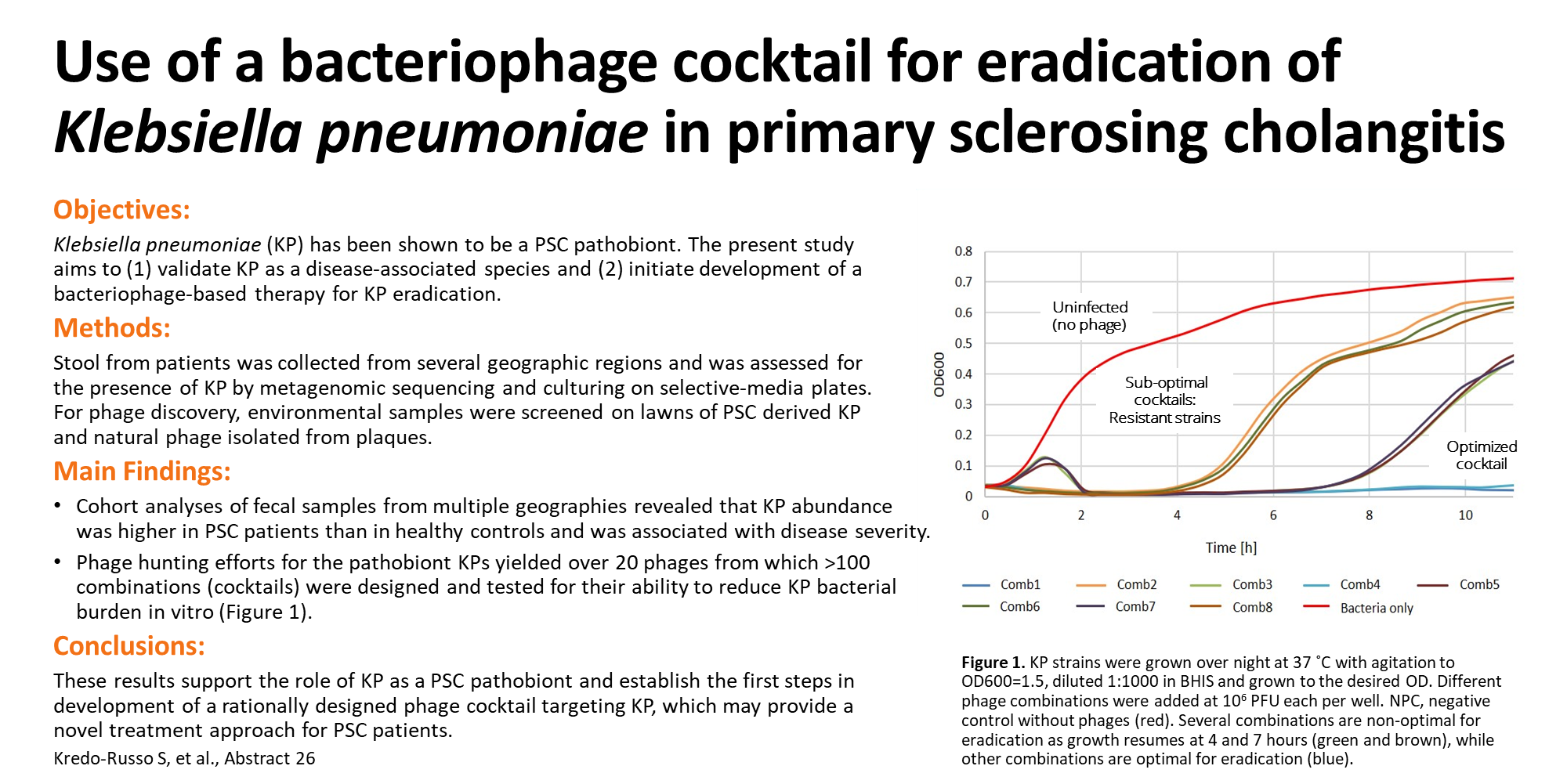 [Speaker Notes: 26 
USE OF A BACTERIOPHAGE COCKTAIL FOR ERADICATION OF KLEBSIELLA PNEUMONIAE IN PRIMARY SCLEROSING CHOLANGITIS

Sharon Kredo-Russo1, Julian Nicenboim1, Eyal Weinstock1, Efrat Khabra1, Hava Ben David1, Yael Silberberg1, Hadar Reichman1, Myriam Golembo1, Dr. Ehud Zigmond2,3,4, Naomi Fliss Isakov4, Prof. Nitsan Maharshak2,3,4, Prof. Oren Shibolet2,3,4, Corinna Bang5, Prof. Christoph Schramm6, Prof. Andre Franke5, Prof. Olivier Chazouilleres7, Prof. Chantal Housset7, Prof. Harry Sokol7,8, Dr. Sailaja Puttagunta1 and Naomi Zak1, (1)Biomx Ltd, (2)The Research Center for Digestive Tract and Liver Diseases, Tel Aviv Sourasky Medical Center, (3)Sackler Faculty of Medicine, Tel Aviv University, (4)Department of Gastroenterology and Liver Diseases, Tel Aviv Medical Center, (5)Institute of Clinical Molecular Biology, Christian-Albrechts University of Kiel, (6)Department of Medicine I, University Medical Center Hamburg-Eppendorf, Martin Zeitz Center for Rare Diseases, ERN Rare-Liver, Hamburg, Germany, (7)Sorbonne Universités, UPMC Université Paris 06, Umr_S 938, Centre De Recherche Saint-Antoine, Paris, France, (8)Paris Sorbonne Université, Service De Gastroentérologie, Hôpital Saint-Antoine, Paris, France

Background: 
An abnormal intestinal microbiota (dysbiosis) has been described in primary sclerosing cholangitis (PSC) patients. However, little is known about the contribution of specific bacterial species. A recent study showed that Klebsiella pneumoniae (KP) isolated from PSC patients stool causes Th17 immune stimulation and an increase in gut permeability in both germ free WT and DDC-treated mice [Nakamoto et al. Nature Microbiology, 2019], suggesting that KP may serve as a therapeutic target in PSC. The present study aims to (1) validate KP as a disease-associated species and (2) initiate development of a bacteriophage-based therapy for KP eradication, providing a novel therapeutic approach. 

Methods: 
Stool from patients with PSC or inflammatory bowel disease (IBD) and healthy controls was collected from several geographic regions (n=420 from Germany, n=121 from France, n=112 from Israel) and was assessed for the presence of KP by metagenomic sequencing and culturing on selective-media plates. Subsets of the isolates were tested for their ability to increase gut permeability in a Caco-2 cell assay and in WT mice. Isolates were also tested for Th17 induction ability by splenocyte co-culture of CD11c and CD4 cells. For phage discovery, environmental samples were screened on lawns of PSC derived KP and natural phage isolated from plaques. 

Results: 
Cohort analyses revealed that KP abundance was higher in PSC patients than in healthy controls (qFDR =3.64x10-07) and was associated with disease severity (positively correlated with advanced fibrosis) and longer disease duration (p=0.03). Over 200 KP isolates derived from 29 PSC fecal samples were sequenced, revealing over 40 unique MLST and capsule types. KP isolates induced Th17 immune response and increased epithelial permeability, as shown by reduction of Transepithelial Electrical Resistance (TEER) and translocation of FITC-dextran through a Caco-2 monolayer. Phage hunting efforts yielded over 20 phages from which >100 combinations (cocktails) were designed and tested for their ability to reduce KP bacterial burden in vitro, and in vivo in WT mice colonized with KP (Fig 1). The results showed high KP eradication efficacies with low appearance of bacterial resistance. 

Conclusion: 
Collectively, these results support the role of KP as a PSC pathobiont and establish the first steps in development of a rationally designed phage cocktail targeting KP, which may provide a novel treatment approach for PSC patients.

Disclosures:
Sharon Kredo-Russo – BiomX: Employment 
Nitsan Maharshak – BIOMX Ltd: Advisory Committee or Review Panel; Pfizer Pharmaceuticals: Speaking and Teaching; Takeda: Consulting; Intercept: Stock Shareholder; Teva: Stock Shareholder; Gilead: Stock Shareholder 
Olivier Chazouilleres – Intercept: Board Membership; Intercept: Grant/Research Support; Intercept: Speaking and Teaching; PeptiMimesis Pharma: Consulting; Genfit: Advisory Committee or Review Panel; Pliant Therapeutics: Advisory Committee or Review Panel 
Harry Sokol – Exeliom Bioscience: Stock Shareholder; biomX: Consulting 
The following people have nothing to disclose: Ehud Zigmond, Oren Shibolet, Christoph Schramm, Chantal Housset
Disclosure information not available at the time of publication: Julian Nicenboim, Eyal Weinstock, Efrat Khabra, Hava Ben David, Yael Silberberg, Hadar Reichman, Myriam Golembo, Naomi Fliss Isakov, Corinna Bang, Andre Franke, Sailaja Puttagunta, Naomi Zak]
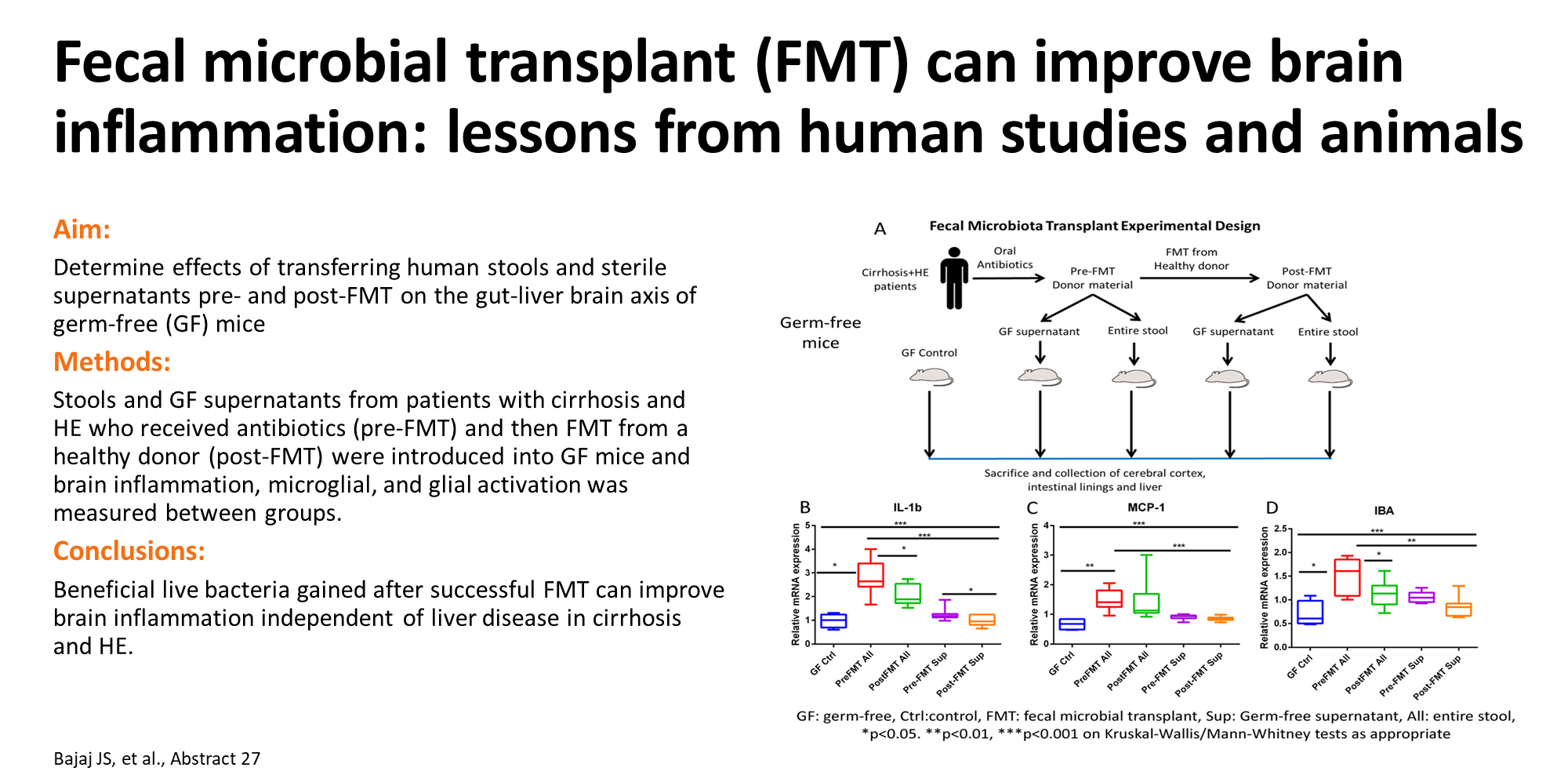 [Speaker Notes: 27 
FECAL MICROBIAL TRANSPLANT CAN IMPROVE BRAIN INFLAMMATION: LESSONS FROM HUMAN STUDIES AND ANIMAL MODELS

Dr. Jasmohan S. Bajaj1,2, Mr. Andrew Fagan3, Dr. Runping Liu4, Ryan Balfour Sartor5, Jason D Kang1, Dr. Huiping Zhou, PhD1, Dr. Phillip B. Hylemon4, Jeremy Herzog5, Ms. Melanie White1, Dr. Xiaojiaoyang Li1, Masoumeh Sikaroodi6, Dr. Robert Lippman7, Javier Maeso1 and Patrick M Gillevet6, (1)Virginia Commonwealth University, (2)Division of Gastroenterology and Hepatology, Virginia Commonwealth University and Mcguire VAMC, (3)Mcguire VA Medical Center, (4)Microbiology and Immunology, Virginia Commonwealth University, (5)University of North Carolina, (6)George Mason University, (7)Hunter Holmes Mcguire VA Medical Center

Background: 
Hepatic encephalopathy (HE) can result in cognitive dysfunction despite standard of care (SOC) lactulose & rifaximin. Our randomized clinical trial showed that broad-spectrum antibiotics + FMT (fecal microbial transplant) from a donor enriched in Lachnospiraceae/Ruminococcaceae led to short (15 days post-FMT) & long-term (>1 yr) cognitive improvement compared to SOC. However, protective mechanisms are unclear since antibiotics and FMT were given together. Goal: Determine effects of transferring human stools and sterile supernatants pre & post-FMT on the gut-liver brain axis of germ-free (GF) mice. 

Methods:
Human: Ten cirrhotic subjects with recurrent HE on rifaximin+lactulose gave pre-FMT stool samples after 5 days of broad-spectrum antibiotics & then 15 days after FMT from a healthy donor. Stools were pooled from the same patients pre-and post-FMT. Sterile supernatants were also created from these donor materials. Mice: Pre-FMT and post-FMT stool & supernatants were transferred to 10-15wk GF C57BL/6 mice (Fig A). GF mice served as controls. After day 15 small/large intestine, liver & frontal cortex were harvested. Microbial taxa at phylum/family level were analyzed using 16srRNA. mRNA expression of cortical inflammatory (IL-1b, MCP-1) & microglial activation (IBA) genes were measured by PCR. Livers were analyzed for inflammatory, fatty & fibrotic changes. 

Results: 
Microbiota: Dysbiosis in the pre-FMT donor material (↑Enterococcaceae ↑Streptococcaceae) was changed to a more beneficial profile in the post-FMT material (↑Lachnospiraceae ↑Ruminococcaceae ↑Clostridiaceae ↑Lactobacillaceae), similar to the healthy donor. The small/large intestinal mucosa of the colonized mice showed ↑Enterococcaceae in pre-FMT colonized mice & ↑Verrucomicrobiaceae, ↑Lachnospiraceae & ↑Bacteroidaceae in post-FMT mice. Frontal cortex: Mice colonized with pre-FMT material had ↑inflammatory and microglial activation compared to GF controls, which was lower in mice colonized with post-FMT material (Fig B-D). GF supernatants had no effect. Liver: None of the mice had changes in inflammatory infiltrates, fatty or fibrotic change. 

Conclusion: 
GF mice colonized using donor material from cirrhotic patients with recurrent HE with cognitive improvement post-FMT, but not sterile supernatants, decreased brain inflammation & microglial activation with improved dysbiosis compared to mice colonized with pre-FMT stools from the same patients, independent of liver injury. Beneficial live microbiota post-FMT can improve brain inflammation independent of liver disease in cirrhosis and HE.

Disclosures
Jasmohan S. Bajaj – Grifols: Grant/Research Support; Synlogic: Grant/Research Support; Kaleido: Grant/Research Support; Valeant: Grant/Research Support; Norginie: Consulting 
Ryan Balfour Sartor – Qu Biologics: Advisory Committee or Review Panel; gusto Global: Grant/Research Support; Vedanta: Grant/Research Support; Biomex: Grant/Research Support; Dannone/ Yakult: Advisory Committee or Review Panel; janssen: Grant/Research Support 
The following people have nothing to disclose: Runping Liu, Huiping Zhou, Phillip B. Hylemon, Melanie White, Xiaojiaoyang Li, Robert Lippman, Patrick M Gillevet
Disclosure information not available at the time of publication: Andrew Fagan, Jason D Kang, Jeremy Herzog, Masoumeh Sikaroodi, Javier Maeso]
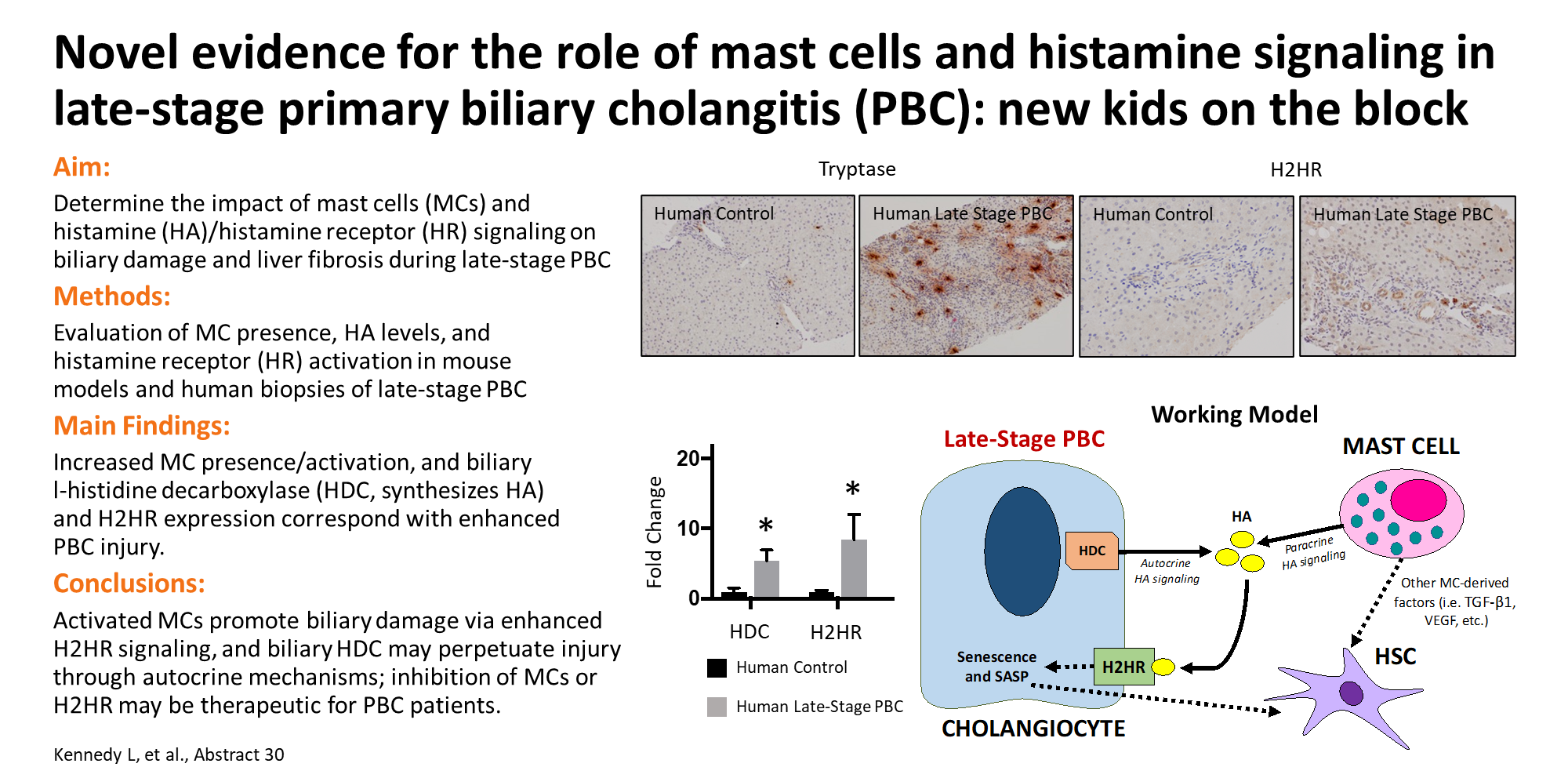 [Speaker Notes: 30 
NOVEL EVIDENCE FOR THE ROLE OF MAST CELLS AND HISTAMINE SIGNALING IN LATE STAGE PRIMARY BILIARY CHOLANGITIS (PBC): NEW KIDS ON THE BLOCK

Lindsey Kennedy1, Ms. Vik Meadows1, Dr. Konstantina Kyritsi2, Dr. Fanyin Meng3, Suthat Liangpunsakul3, Zhihong Yang1, Dr. Praveen Kusumanchi4, Dr. Shannon S. Glaser5, Dr. M Eric Gershwin6, Dr. Gianfranco Alpini, PhD3 and Prof. Heather L Francis3, (1)Division of Gastroenterology and Hepatology, Department of Medicine, Indiana University, (2)Medical Physiology, Texas a&m HSC, (3)Division of Gastroenterology and Hepatology, Department of Medicine, Richard L. Roudebush VA Medical Center and Indiana University, (4)Department of Medicine, Indiana University and Richard L. Roudebush VA Medical Center, (5)Medical Physiology, Texas a&m, (6)Department of Internal Medicine: Rheumatology/Allergy and Clinical Immunology, University of California, Davis

Background: 
Late stage PBC is a progressive cholestatic liver disease characterized by inflammation, bridging fibrosis, and ductopenia. Dominant-negative transforming growth factor beta receptor II (dnTGFβRII) mice phenotypically mimic late stage PBC at 34 wks of age. Mast cells (MCs) are inflammatory cell types that infiltrate the liver during cholestatic injury and reside adjacent to bile ducts. We have found that biliary-derived mediators promote MC infiltration following cholestatic liver damage, and MC activation contributes to biliary injury, inflammation and liver fibrosis in models of primary sclerosing cholangitis (PSC). Activated MCs release large amounts of histamine (HA, synthesized by l-histidine decarboxylase (HDC)) that binds to HA receptors (HRs). HDC and H2HR are primarily expressed by cholangiocytes and promote biliary damage and liver fibrosis in the animal models of PSC; however, the role of MCs and HDC/HA/HR signaling in PBC is unknown, therefore the aim of our study was to characterize this axis during the progression of PBC. 

Methods: 
Female human control and late stage (IV) PBC samples were analyzed for: (i) MC presence by immunohistochemistry (IHC) for chymase and tryptase, (ii) HDC and H2HR expression by IHC and qPCR, and (iii) HA serum levels by EIA.Male and female wild-type (WT) and dnTGFβRII mice at 34 wks of age were used. MC presence was determined by qPCR in total liver for chymase, tryptase, FCeR and c-Kit, and IHC for mouse MC protease-1. MC activation was determined by serum HA levels by EIA and biliary HDC/H2HR expression by IHC. MC presence and biliary HDC/H2HR signaling was correlated with: (i) liver damage by H&E; (ii) ductular reaction by CK-19 IHC; (iii) liver inflammation by F4/80 staining and qPCR in total liver for IL-6, IL-10 and IFN-γ; (iv) hepatic fibrosis by Sirius Red staining and quantification and qPCR in total liver for collagen-1a, α-SMA and TGF-β1; and (v) hepatic stellate cell (HSC) number by desmin staining. 

Results: 
MC infiltration and activation were significantly enhanced in human late stage PBC compared to control samples. Furthermore, biliary HDC and H2HR expression, along with serum HA levels increased in late stage PBC human samples compared to control. In dnTGFβRII mice at 34 wks, we found increased (i) MC infiltration and activation, (ii) HDC and H2HR expression and (iii) HA serum levels compared to WT. Increased MC infiltration and HDC/H2HR signaling correlated with enhanced liver injury, ductular reaction, inflammation, hepatic fibrosis and HSC activation in late stage PBC mice. 

Conclusion: 
Hepatic MC infiltration and activation correlates with increased biliary damage in liver fibrosis during late stage PBC. Activated MCs may contribute to disease progression through enhanced H2HR signaling, and biliary HDC may perpetuate injury through autocrine mechanisms. Inhibition of MC activation or biliary HDC/H2HR signaling may be a potential therapeutic for PBC patients.

Disclosures:
The following people have nothing to disclose: Lindsey Kennedy, Vik Meadows, Konstantina Kyritsi, Fanyin Meng, Suthat Liangpunsakul, Zhihong Yang, Praveen Kusumanchi, Shannon S. Glaser, M Eric Gershwin, Gianfranco Alpini, Heather L Francis]
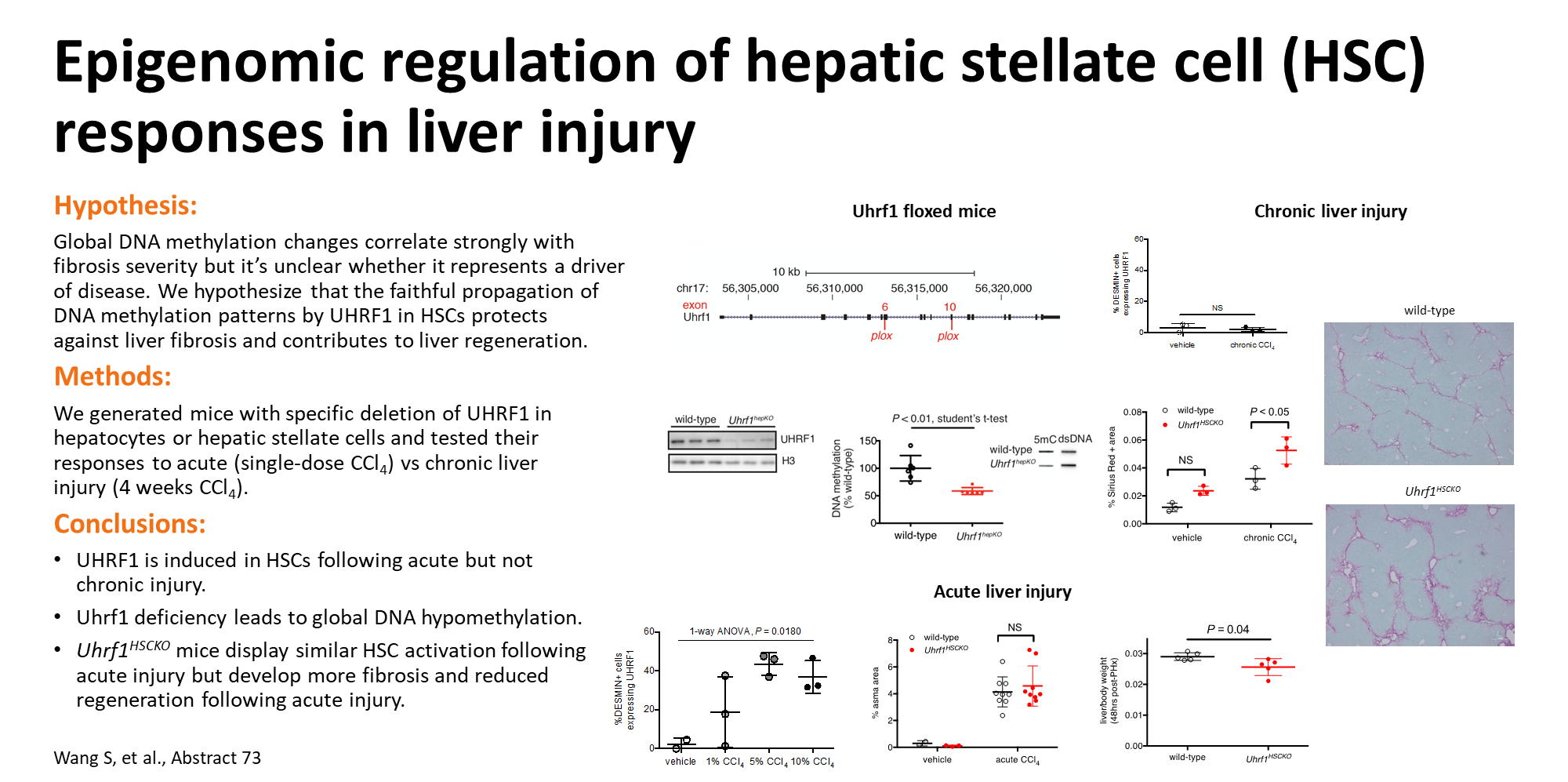 [Speaker Notes: 73
EPIGENOMIC REGULATION OF HEPATOCYTE STELLATE CELL RESPONSES IN LIVER INJURY

Dr. Shuang Wang1, Eliana Pickholz1, Chi Zhang2, Chinweike Ukomadu3, Dr. Kirsten C Sadler Edepli2 and Dr. Scott L. Friedman, MD, FAASLD1, (1)Division of Liver Diseases, Icahn School of Medicine at Mount Sinai, (2)Program in Biology, New York University Abu Dhabi, (3)Brigham and Women's Hospital

Background: 
In liver diseases such as NASH, chronic metabolic dysregulation amplifies the liver’s fibrotic response, driven primarily by the activation of hepatic stellate cells (HSCs). Eventually, ongoing injury extinguishes the liver’s innate regenerate capacity. Global DNA methylation changes strongly correlate with fibrosis severity but it is unclear if DNA methylation changes induced by metabolic dysregulation are a driver of pathogenesis. UHRF1 is a critical component that regulates the DNA methylation machinery by replicating DNA methylation patterns through successive cell divisions. Aim: we tested the hypothesis that the faithful propagation of DNA methylation patterns by UHRF1 in HSCs protects against liver fibrosis and contributes to regeneration in NASH. 

Methods: 
We crossed Uhrf1 fl/fl mice with Tg(Alb:Cre) or Tg(Lrat:Cre) mice to create mice that have specific deletion of UHRF1 in hepatocytes (Uhrf1HepKO) and HSCs (Uhrf1HSCKO). DNA methylation levels were quantified by slot blot and at base-pair resolution using reduced representation bisulfate sequencing (RRBS). Acute and chronic liver injury was induced by a single dose of 0.5mL/g CCl4 or repeated dosing (3 x 0.5mL/g CCl4/week for 4 weeks), respectively. Liver injury is measured using ALT/AST and fibrosis is measured using Sirius Red staining. 

Results: 
UHRF1 was selectively deleted in hepatocytes and HSCs, respectively, using cell specific Cre-drivers crossed with Uhrf1 fl/fl mice. Hepatocyte-specific loss resulted in a ~40% global loss of DNA methylation in mouse liver. UHRF1 was induced in HSCs of wild-type mice exposed to acute liver injury (p<0.05), but not in a chronic CCl4 injury model associated with fibrosis. Following a single dose of CCl4, HSCs in Uhrf1HSCKO mice displayed similar degrees of activation as wild-type mice. On the other hand following chronic liver injury, Uhrf1HSCKO mice displayed increased liver injury and an augmented fibrogenic response. Concomitantly, following 2/3 partial hepatectomy, there was a significant reduction in liver/body weight ratio (p<0.05), a global readout of regeneration efficiency, in Uhrf1HSCKO mice. 

Conclusion: 
Our results suggest that chronic liver injury leads to a maladaptive epigenomic state in HSCs, as a result of a failure to up-regulate UHRF1, that is both pro-fibrogenic and anti-regenerative. Ongoing studies are defining specific biological defects in Uhrf1HSCKO HSCs and extending these findings to a murine model of NASH.

Disclosures:
Chinweike Ukomadu – Novartis: Employment 
Scott L. Friedman – Galmed: Stock Shareholder; Blade Therapeutics: Consulting; Can-Fite Biopharma: Consulting; Enanta Pharmaceuticals: Consulting; Escient Therapeutics: Consulting; Forbion: Consulting; Galmed: Consulting; Genfit: Consulting; Glycotest: Consulting; Glympse Bio: Consulting; Metacrine Inc.: Consulting; Mistral Biosciences: Consulting; Morphic Ro 
The following people have nothing to disclose: Shuang Wang, Eliana Pickholz, Chi Zhang
Disclosure information not available at the time of publication: Kirsten C Sadler Edepli]
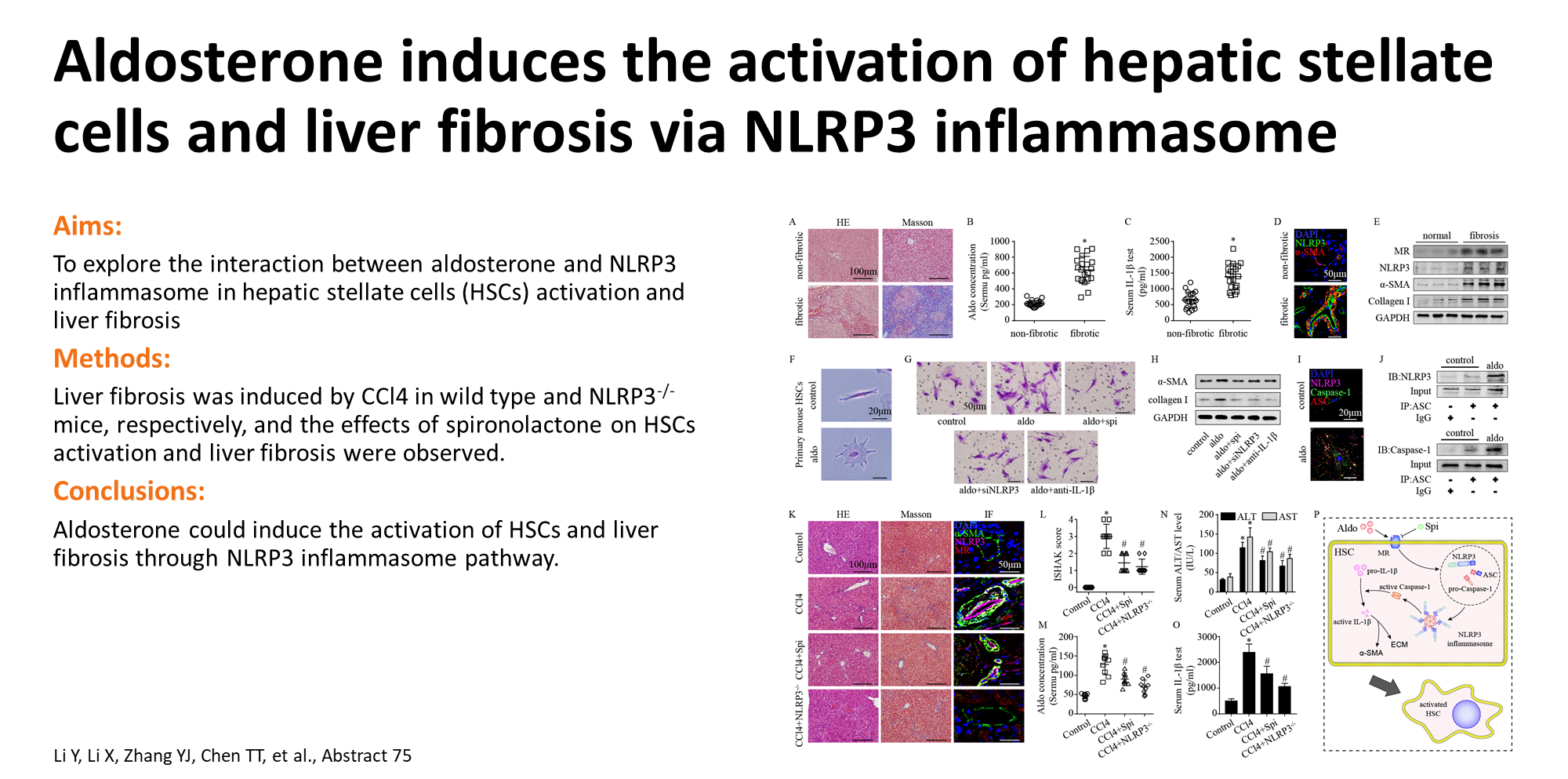 [Speaker Notes: 75
NLRP3 INFLAMMASOME IS INVOLVED IN THE ACTIVATION OF HEPATIC STELLATE CELLS AND LIVER FIBROSIS

Dr. Yang Li1, Prof. Xu Li Sr.2, Yijie Zhang1 and Tingting Chen1, (1)Gastroenterology Department, Nanfang Hospital, Southern Medical University of China, (2)Emergency Department, Nanfang Hospital, Southern Medical University of China

Background: 
Liver fibrosis is a chronic disease characterized by abnormal extracellular matrix in the liver. Activation of hepatic stellate cells(HSCs) is the core of liver fibrosis. Elevated levels of inflammation are one of the important causes of the activation of HSCs. NLRP3 inflammasome can induce the maturation of IL-1β in a variety of cells and lead to elevated levels of intracellular inflammation. However, there are less relevant research about NLRP3 inflammasome on the acrivation of HSCs. Therefore, this study aims to explore whether NLRP3 inflammasome is involved in the activation of HSCs and the formation of liver fibrosis. 

Methods: 
First, we collected liver tissue specimens from patients with clinical hepatectomy and evaluated the expression of NLRP3 in HSCs of patients with or without fibrosis by the means of immunofluorescence staining, PCR, and Western blot. In vitro experiment, we isolated the primary mice HSCs and tested the expression of NLRP3 of them in vitro. At the same time, we blocked the components of NLRP3 inflammasome and observed the contractility of primary mice HSCs by transwell cell migration assay. The expression of α-SMA and type I collagen in primary mice HSCs were detected by PCR and Western blot. In vivo experiment，we induced the liver fibrosis by the way of bile duct ligation (2 weeks) or CCL4 intraperitoneal injection (2 weeks) in wild type and NLRP3 knockout mice. The role of NLRP3 in the formation of liver fibrosis was assessed by measuring the extent of liver fibrosis in mice in different groups. 

Results: 
The detection of clinical samples showed that the expression of NLRP3 in liver with fibrosis was significantly increased, and it was most obvious in HSCs. In vitro experiments showed that the primary mice HSCs were spontaneously activated in vitro accompanied by an increase in the expression of NLRP3. After the application of NLRP3 inflammasome related component inhibitor,the migration ability of primary mice HSCs was significantly inhibited, and the expression of α-SMA and type I collagen in HSCs were significantly decreased as well. Animal experiments showed that BDL or CCL4-induced liver fibrosis were significantly alleviated in NLRP3 knockout mice compared to wild type groups. 

Conclusion: 
NLRP3 inflammasome is involved in the activation of hepatic stellate cells and liver fibrosis.

Disclosures:
The following people have nothing to disclose: Yang Li, Xu Li, Yijie Zhang, Tingting Chen]
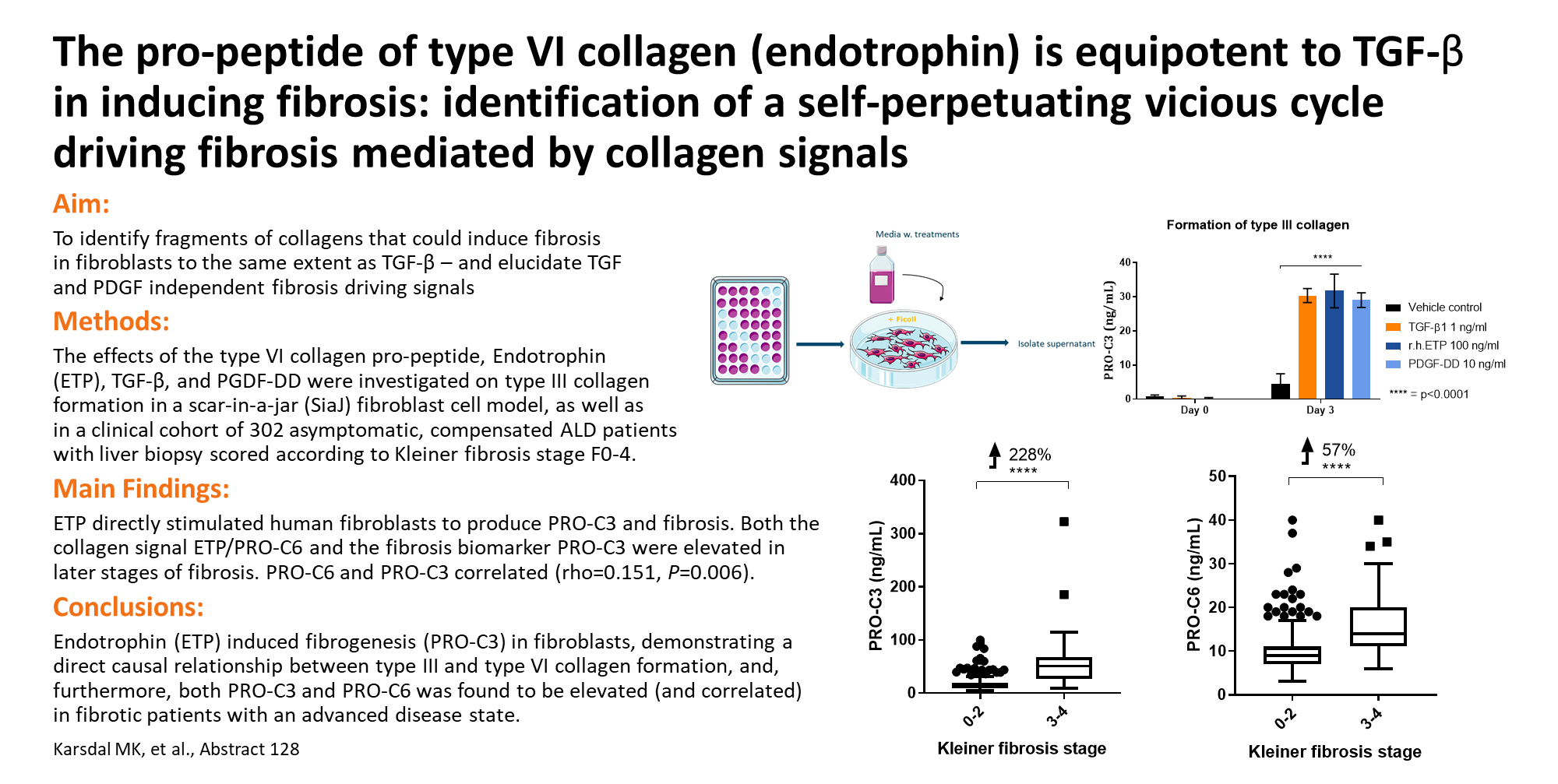 [Speaker Notes: 128 
THE PRO-PEPTIDE OF TYPE VI COLLAGEN (ENDOTROPHIN) IS EQUIPOTENT TO TGF- Β IN INDUCING FIBROSIS: IDENTIFICATION OF A SELF-PERPETUATING VICIOUS CYCLE DRIVING FIBROSIS MEDIATED BY COLLAGEN SIGNALS

Prof. Morten Karsdal1, Alexander Reese-Petersen2, Mette Juul Nielsen1, Dr. Aleksander Krag3, Dr. Maja Thiele4, Ms. Natasja Gudmann5 and Dr. Federica Genovese2, (1)Biomarkers and Research, Nordic Bioscience, Herlev, Denmark, (2)Biomarkers and Research, Nordic Bioscience, (3)Department of Gastroenterology and Hepatology, Odense University Hospital, (4)Department of Gastroenterology and Hepatology, Odense University Hospital, Odense, (5)Biomarkers & Research, Nordic Bioscience

Background: 
In some instances, fibrosis may self-perpetuate in the absence growth factors such as transforming growth factor (TGF)-β and platelet-derived growth factor (PDGF). This suggest that extracellular matrix components produced by fibroblasts may drive fibrosis. We undertook a systemic screening approach to identify fragments of collagens that could induce fibrosis in fibroblasts to the same extent as TGF-β. In addition, we developed antibodies for the quantification of such signals in serum of liver cirrhosis patients to investigate the relationship to fibrosis and used them as function-blocking agents. 

Methods: 
The effects of the type VI collagen pro-peptide, Endotrophin (ETP), TGF-β and PGDF-DD were investigated on type III collagen formation in a scar-in-a-jar (SiaJ) cell model using human fibroblasts. Cells were exposed to 11.75 nM human recombinant ETP, 0.04 nM TGF-β, 0.39 nM PDGF-DD or a vehicle control. In a clinical setting, 302 asymptomatic, compensated ALD patients were recruited prospectively in the EU H2020 funded GALAXY study. Liver biopsy was scored according to Kleiner fibrosis stage F0-4. Biomarkers of type III (PRO-C3) and type VI (PRO-C6) collagen formation were assessed in cell supernatants and in serum by ELISAs developed at Nordic Bioscience. 

Results: 
ETP induced a 700% (p<0.0001) increase in PRO-C3 (comparable to TGF-β and PDGF-DD) within the first three days of the experiment, compared to the vehicle control. The function-blocking antibody blocked the pro-fibrogenic effect. In ALD PRO-C3 was elevated by 228% (p<0.0001) in F0-2 vs F3-4 and PRO-C6 was elevated by 57% (p<0.0001). PRO-C6 and PRO-C3 correlated (rho=0.151. p=0.006). 

Conclusion: 
We demonstrate that a collagen peptide Endotropin (ETP) and others have a direct effect on stimulating fibroblasts. These data are the first to suggest that collagen peptides initiate and drive a self-perpetuating vicious cycle in the propagation of fibrosis, independently of TGF- β and PDGF. ETP induced fibrogenesis (PRO-C3) in fibroblasts, demonstrating a direct causal relationship between type VI collagen and type III collagen formation. In clinical settings, we demonstrated that both PRO-C3 and PRO-C6 were elevated in later stages of fibrosis and correlated with each other, suggesting a causal relationship in fibrotic patients. This novel pathway of activation could play an important role in regulating fibrosis, and thus prove to be an important new therapeutic target with direct anti-fibrotic effects.

Disclosures:
Morten Karsdal – Nordic Bioscience: Management Position; Nordic Bioscience: Employment; Nordic Bioscience: Stock Shareholder 
Alexander Reese-Petersen – Nordic Bioscience: Employment 
Mette Juul Nielsen – Nordic Bioscience: Employment 
Aleksander Krag – Norgine: Speaking and Teaching; Norgine: Advisory Committee or Review Panel; Siemens: Speaking and Teaching 
Federica Genovese – Nordic Bioscience: Employment; Nordic Bioscience: Management Position; Nordic Bioscience: Stock Shareholder 
The following people have nothing to disclose: Maja Thiele, Natasja Gudmann]
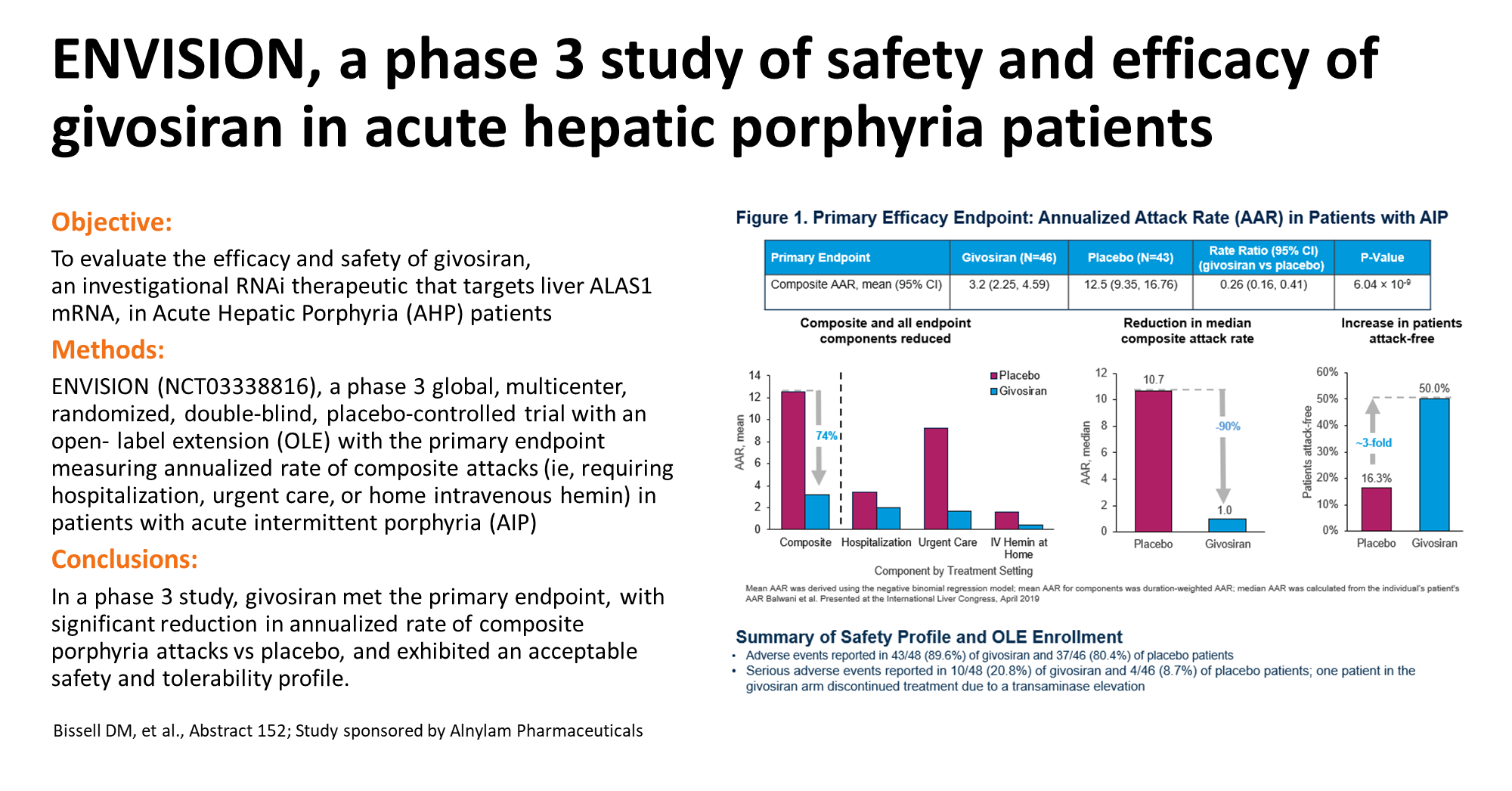 [Speaker Notes: 152 
ENVISION, A PHASE 3 STUDY OF SAFETY AND EFFICACY OF GIVOSIRAN, AN INVESTIGATIONAL RNAi THERAPEUTIC, IN ACUTE HEPATIC PORPHYRIA PATIENTS

Dr. D. Montgomery Bissell1, Dr. Laurent Gouya2, Manisha Balwani3, Dr. David Rees4, Dr. Penelope Stein4, Dr. Ulrich Stolzel5, Dr. Paula Aguilera Peiro6, Dr. Herbert L. Bonkovsky7, Dr. Sioban Keel8, Dr. Charles Park9, Dr. John Phillips9, Samuel Silver10, Dr. Jerzy Windyga11, Delia D'Avola12, Dr. Gayle Ross13, Dr. Peter Stewart14, Dr. Bruce Ritchie15, Dr. Jeeyoung Oh16, Dr. Pauline Harper17, Jiaan-Der Wang18, Dr. Janneke Langendonk19, Prof. Aneta Veselinova Ivanova Sr.20, Dr. Yutaka Horie21, Dr. Karl E Anderson22, Dr. Paolo Ventura23, Dr. Maria Domenica Cappellini24, Dr. Daphne Vassiliou17, Dr. Susana Monroy25, Dr. Petro Petrides26, Dr. Tomohide Adachi27, Dr. David Kuter28, Dr. Sushama Scalera29, Craig Penz29, Dr. Gary Liu29, Dr. Amy Simon30, Dr. John Ko29 and Dr. Eliane Sardh31, (1)University of California, San Francisco, (2)Centre Français Des Porphyries, (3)Icahn School of Medicine at Mt. Sinai, (4)King’s College Hospital, (5)Klinikum Chemnitz, (6)Hospital Clinic Barcelona, (7)Wake Forest University School of Medicine, (8)University of Washington, (9)University of Utah, (10)University of Michigan, (11)Instytut Hematologii I Transfuzjiologii, (12)Clinica Universidad De Navarra, (13)Melbourne Health - Royal Melbourne Hospital, (14)Royal Prince Alfred Hospital, (15)University of Alberta Hospital, (16)Konkuk University Hospital, Konkuk University Medical Center, (17)Porphyria Centre Sweden, Centre for Inherited Metabolic Diseases, Karolinska Institutet, Karolinska University Hospital, (18)Center for Rare Disease and Hemophilia, Taichung Veterans General Hospital, (19)Erasmus Medical Center, (20)St. Ivan Rilski University Hospital, (21)Tottori University School of Medicine, (22)University of Texas Medical Branch, (23)Universita Degli Studi Di Modena e Reggi, (24)Fondazione Irccs Ospedale Maggiore Policlinic, (25)Instituto Nacional De Pediatría De Mexico, (26)Praxis Für Hämatologie Und Onkologie Am Isartor, (27)Tokyo Saiseikai Central Hospital, (28)Massachusetts General Hospital, (29)Alnylam Phramaceuticals, (30)Alnylam Pharmaceuticals, (31)Karolinska University Hospital, Karolinska Institute

Background: 
Acute Hepatic Porphyria (AHP) is a family of rare genetic diseases due to enzyme defects in heme synthesis that most commonly includes acute intermittent porphyria (AIP), but can also include hereditary coproporphyria (HCP) and variegate porphyria (VP). Induction of 5-aminolevulate acid synthase 1 can lead to accumulation of neurotoxic heme intermediates aminolevulinic acid (ALA) and porphobilinogen (PBG), resulting in neurovisceral attacks and chronic manifestations. Givosiran, an investigational RNAi therapeutic, targets liver ALAS1 to reduce ALA/PBG and is being evaluated for its ability to reduce attacks and disease manifestations. 

Methods: 
ENVISION (NCT03338816), a phase 3 global, multicenter, randomized, double-blind, placebo-controlled trial with an open label extension (OLE), evaluated the efficacy and safety of subcutaneous givosiran in AHP. Endpoints were evaluated in genetically confirmed AIP patients unless noted otherwise. The primary endpoint was composite annualized attack rate requiring hospitalizations, urgent care, or hemin administration at home over six months. Secondary endpoints at six months included ALA/PBG levels, hemin use, composite attack rate in all AHP patients, daily pain, fatigue, nausea, and quality of life. 

Results: 
Ninety-four AHP patients were enrolled in the study (89 AIP, 2 VP, 1 HCP, 2 AIP without an identified genetic mutation). Givosiran treatment led to significantly fewer composite attacks in AIP patients relative to placebo (p=6.04 x 10-9), as well as reductions in ALA/PBG, hemin use, and composite attacks in all AHP patients (p<0.0001). Worst daily pain was also significantly reduced in AIP patients (p=0.0455). Adverse events were reported for most patients (placebo=80.4%; givosiran=89.6%), and serious adverse events were reported in 20.8% of givosiran and 8.7% of placebo patients. There was one discontinuation in a patient on givosiran due to a transaminase elevation, and 93/94 patients continued in the OLE phase. 

Conclusion: 
In a phase 3 study, givosiran treatment led to clinically meaningful efficacy with an acceptable tolerability profile.

Disclosures:
D. Montgomery Bissell – Alnylam Pharmaceuticals: Advisory Committee or Review Panel 
Laurent Gouya – Alnylam Pharmaceuticals: Advisory Committee or Review Panel 
Manisha Balwani – Alnylam: Grant/Research Support; Alexion Pharmaceuticals, Inc.: Advisory Committee or Review Panel; Alexion Pharmaceuticals, Inc.: Consulting; Alnylam: Consulting 
David Rees – Alnylam Pharmaceuticals: Consulting; Alnylam Pharmaceuticals: Speaking and Teaching 
Penelope Stein – Alnylam Pharmaceuticals: Grant/Research Support 
Herbert L. Bonkovsky – Recordati: Consulting; Alnylam Pharmaceuticals: Consulting 
Samuel Silver – Alnylam Pharmaceuticals: Grant/Research Support; BlueCare Network of Michigan: Consulting 
Jerzy Windyga – Alnylam Pharmaceuticals: Grant/Research Support 
Delia D'Avola – Alnylam Pharmaceuticals: Consulting; Novartis: Consulting 
Gayle Ross – Alnylam Pharmaceuticals: Advisory Committee or Review Panel 
Pauline Harper – Alnylam Pharmaceuticals: Grant/Research Support 
Jiaan-Der Wang – Alexion: Speaking and Teaching; Kirin: Speaking and Teaching; ASKO: Speaking and Teaching; Kirin: Board Membership; CSL: Advisory Committee or Review Panel; Alexion: Board Membership; Taiwan Association of Rare Blood Disease: Board Membership; Novartis: Board Membership; Taiwan Society of Thrombosis and Hemostasis: Board Membership; Bayer: 
Karl E Anderson – Mitsubishi: Grant/Research Support; Mitsubishi: Advisory Committee or Review Panel; Recordati: Consulting; Alnylam Pharmaceuticals: Advisory Committee or Review Panel; Alnylam Pharmaceuticals: Grant/Research Support; Alnylam Pharmaceuticals: Consulting; Recordati: Advisory Committee or Review Panel; Recordati: Grant/Research Support; Mitsu 
Paolo Ventura – Alnylam Pharmaceuticals: Advisory Committee or Review Panel; Alnylam Pharmaceuticals: Consulting; RECORDATI RARE DISEASES: Advisory Committee or Review Panel; Recordati: Consulting 
Maria Domenica Cappellini – Alnylam Pharmaceuticals: Advisory Committee or Review Panel; Sanofi Genzyme: Advisory Committee or Review Panel; Celgene: Advisory Committee or Review Panel; Novartis: Advisory Committee or Review Panel; Vifor: Advisory Committee or Review Panel 
Susana Monroy – Alnylam Pharmaceuticals: Advisory Committee or Review Panel; RECORDATI RARE DISEASES: Consulting; RECORDATI RARE DISEASES: Speaking and Teaching 
Petro Petrides – Alnylam Pharmaceuticals: Advisory Committee or Review Panel 
Tomohide Adachi – Daiichi-Sankyo Co., Ltd.: Speaking and Teaching; Otsuka Pharmaceutical Co., Ltd.: Speaking and Teaching; Kyowa-Kirin Co., Ltd.: Speaking and Teaching 
David Kuter – Actelion (Syntimmune): Grant/Research Support; Agios: Grant/Research Support; Alnylam Pharrmaceuticals: Grant/Research Support; Amgen: Grant/Research Support; Argenx: Grant/Research Support; Bristol Myers Squibb (BMS): Grant/Research Support; Kezar: Grant/Research Support; Principia: Grant/Research Support; Protalex: Grant/Research Support 
Sushama Scalera – Alnylam Pharmaceuticals: Employment; Alnylam Pharmaceuticals: Stock Shareholder 
Craig Penz – Alnylam Pharmaceuticals: Employment; Alnylam Pharmaceuticals: Stock Shareholder 
Gary Liu – Alnylam Pharmaceuticals: Employment; Alnylam Pharmaceuticals: Stock Shareholder 
Amy Simon – Alnylam Pharmaceuticals: Employment; Alnylam Pharmaceuticals: Stock Shareholder 
John Ko – Alnylam Pharmaceuticals: Employment; Alnylam Pharmaceuticals: Stock Shareholder 
Eliane Sardh – Alnylam Pharmaceuticals: Grant/Research Support 
The following people have nothing to disclose: Ulrich Stolzel, Paula Aguilera Peiro, Sioban Keel, Charles Park, John Phillips, Peter Stewart, Bruce Ritchie, Jeeyoung Oh, Janneke Langendonk, Aneta Veselinova Ivanova, Yutaka Horie, Daphne Vassiliou]
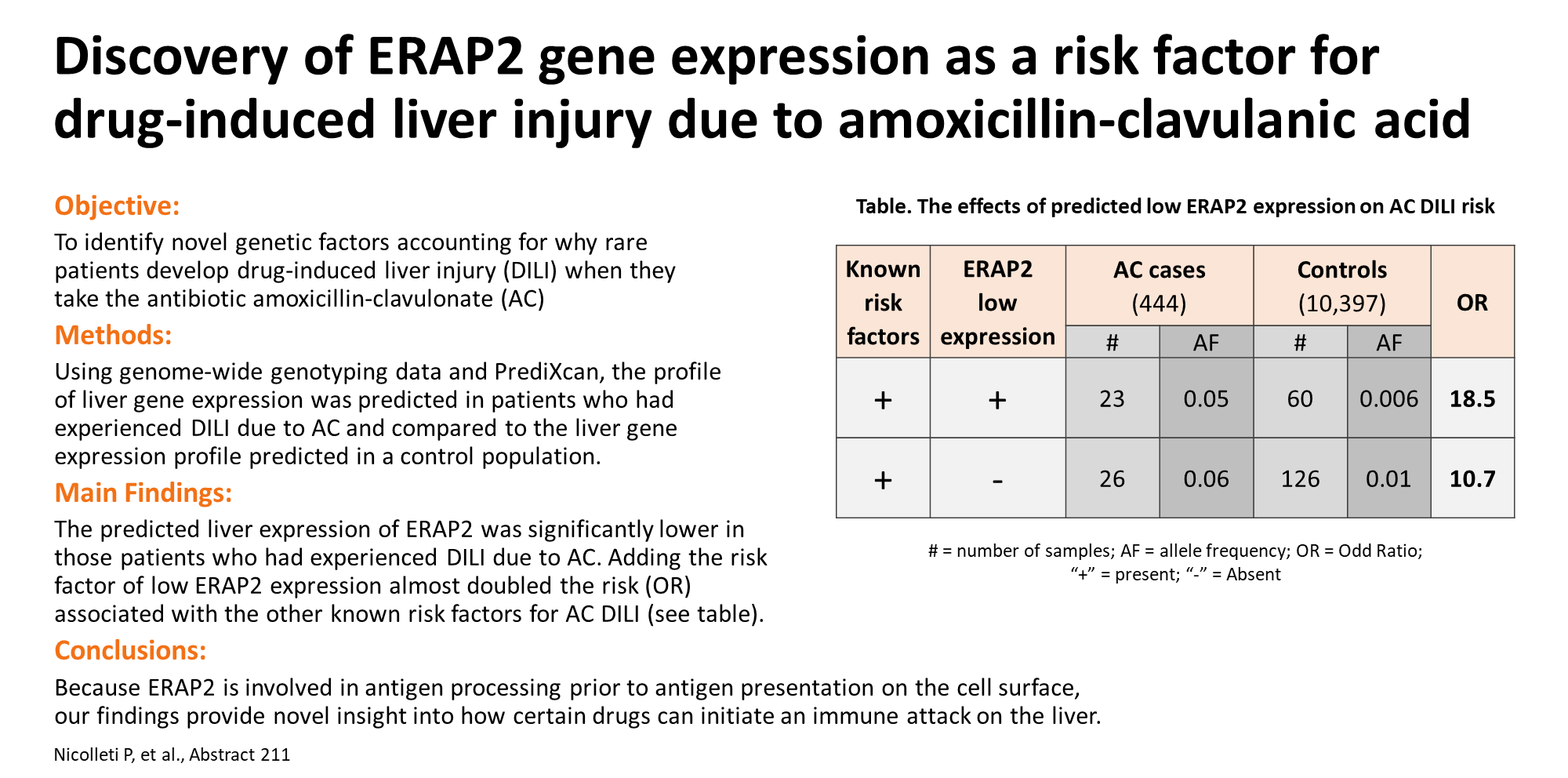 [Speaker Notes: 211 
DISCOVERY OF ERAP2 GENE EXPRESSION AS A RISK FACTOR FOR DRUG-INDUCED LIVER INJURY DUE TO AMOXICILLIN-CLAVULANIC ACID.

Dr. Paola Nicoletti, Genetics and Genomic Sciences, Icahn School of Medicine at Mount Sinai, Dr. Federico Innocenti, School of Pharmacy, University of North Carolina at Chapel Hill, Dr. Amy Etheridge, Center for Pharmacogenomics and Individualized Therapy, University of North Carolina, Dr. Naga P. Chalasani, Division of Gastroenterology and Hepatology, Indiana University School of Medicine, Dr. Robert J. Fontana, MD, FAASLD, Division of Gastroenterology and Hepatology, University of Michigan; Internal Medicine, University of Michigan, Dr. Yi-Ju Li, Biostatistics and Bioinformatics and Dile Molecular Physiology Institute, Duke Molecular Physiology Institute, Dr. Joseph Odin, Division of Liver Diseases and the Recanti/Miller Transplantation Institute, Mount Sinai; Icahn School of Medicine at Mount Sinai (ISMMS), Dr. Jose Serrano, Director Liver, Pancreas and GI Neuroendocrine, Nih, Dr. Andrew Stolz, MD, University of Southern California, Prof. Guruprasad P. Aithal, Nottingham Digestive Diseases Centre and National Institute for Health Research (NIHR) Nottingham Biomedical Research Centre at the Nottingham University Hospital NHS Trust and University of Nottingham, Nottingham, UK, Ann K Daly, Institute of Cellular Medicine, Newcastle University Medical School, Dr. Paul B. Watkins, Institute for Drug Safety Sciences, University of North Carolina at Chapel Hill and DILIN Investigators

Background: 
Amoxicillin–clavulanate (AC) is the most frequent cause of idiosyncratic drug-induced liver injury (DILI) in the U.S. AC DILI susceptibility is associated with HLA-A*02:01, HLA-DRB1*15:01 and rs2476601, a missense variant in PTPN22 thought to reduce immune tolerance of T-cells. ERAP2 is an enzyme that trims peptides so that they fit into the antigen binding site of HLA proteins. ERAP2 polymorphisms have previously been associated with risk of autoimmune diseases including ankylosing spondylitis and psoriasis. 

Methods: We analyzed 444 AC DILI cases from the combined DILIN/iDILIC registries and 10,397 population controls of European descent. Genome-wide genotyping was conducted and SNP and HLA imputation was performed using the Michigan Imputation Server and HIBAG, respectively. PrediXcan was used to predict liver gene expression (mRNA levels) based on GTEX liver eQTL data. Association testing between imputed liver gene expression and risk of AC DILI was performed for each gene using logistic regression correcting for population stratification. PrediXcan significance threshold was set at p<1x10-5, correcting for the number of tested genes. 

Results: 
Using this PrediXcan approach, we found that predicted ERAP2 liver gene expression level was significantly lower in AC DILI patients than in controls (P=3.7x10-7) and this difference remained significant after conditioning for carriage of HLA-DRB1*15:01 and HLA-A*02:01 (P=4.5x10-6). Within the ERAP2 locus, the rs1363907 G allele showed a cis eQTL effect decreasing ERAP2 expression and this was confirmed in an independent large meta-analysis eQTL dataset of over 1,000 human liver tissues (P=2.1x10-308). The ERAP2 rs1363907 (G) allele showed a strong association with AC DILI risk (OR=1.43 [95% CI 1.26-1.69], PV=1.8x10-7) that was independent of the risk associated with HLA-DRB1*15:01, HLA-A*02:01 or the PTPN22 rs2476601 (conditional regression, OR=1.43 [95% CI 1.23-1.66], PV=2.3x10-6). As shown in the table, carrying the ERAP2 rs1363907 (G) allele was associated with almost doubling the risk conferred by the known HLA risk alleles. Compared to individuals not carrying any of the known risk alleles and not being homozygous for the ERAP2 rs1363907 (G) allele, the individuals with all four of these risk factors showed an 18.5-fold increase in DILI risk , while there is only 10.7-fold increase in DILI risk in those individuals with all risk factors but not carrying the ERAP2 rs1363907 (G) allele. Interestingly, predicted ERAP2 expression only appeared to be associated with significant risk for DILI due to AC and Amoxicillin DILI (P=< 0.05), but not DILI due to other drugs. 

Conclusion: 
AC DILI is associated with a low level of ERAP2 liver expression that may alter the presentation of AC-induced neoantigens on liver cells. Our findings provide novel insight into the mechanism whereby AC initiates an adaptive immune attack on the liver.

Disclosures:
Paola Nicoletti – sema4: Employment; boehringer ingelheim: Employment 
Robert J. Fontana – BMS: Grant/Research Support; Gilead: Grant/Research Support; Abbvie: Grant/Research Support; Sanofi: Consulting 
Joseph Odin – Cymabay: Stock Shareholder 
Guruprasad P. Aithal – GSK, Aegerion: Advisory Committee or Review Panel; Pfizer, Agios: Consulting 
Paul B. Watkins – Pfizer: Consulting; Spark Therapeutics: Consulting; Soujournix: Consulting; Resverlogix: Consulting; PTC Therapeutics: Consulting; Palladia: Consulting; Nektar Therapeutics: Consulting; Motif Bio: Consulting; Janssen: Consulting; Intercept: Consulting; HRA Pharma: Consulting; Hoffman -LaRoche: Consulting; GW Pharma: Consulting; Geron: Cons 
The following people have nothing to disclose: Naga P. Chalasani, Jose Serrano, Andrew Stolz
Disclosure information not available at the time of publication: Federico Innocenti, Amy Etheridge, Yi-Ju Li, Ann K Daly]
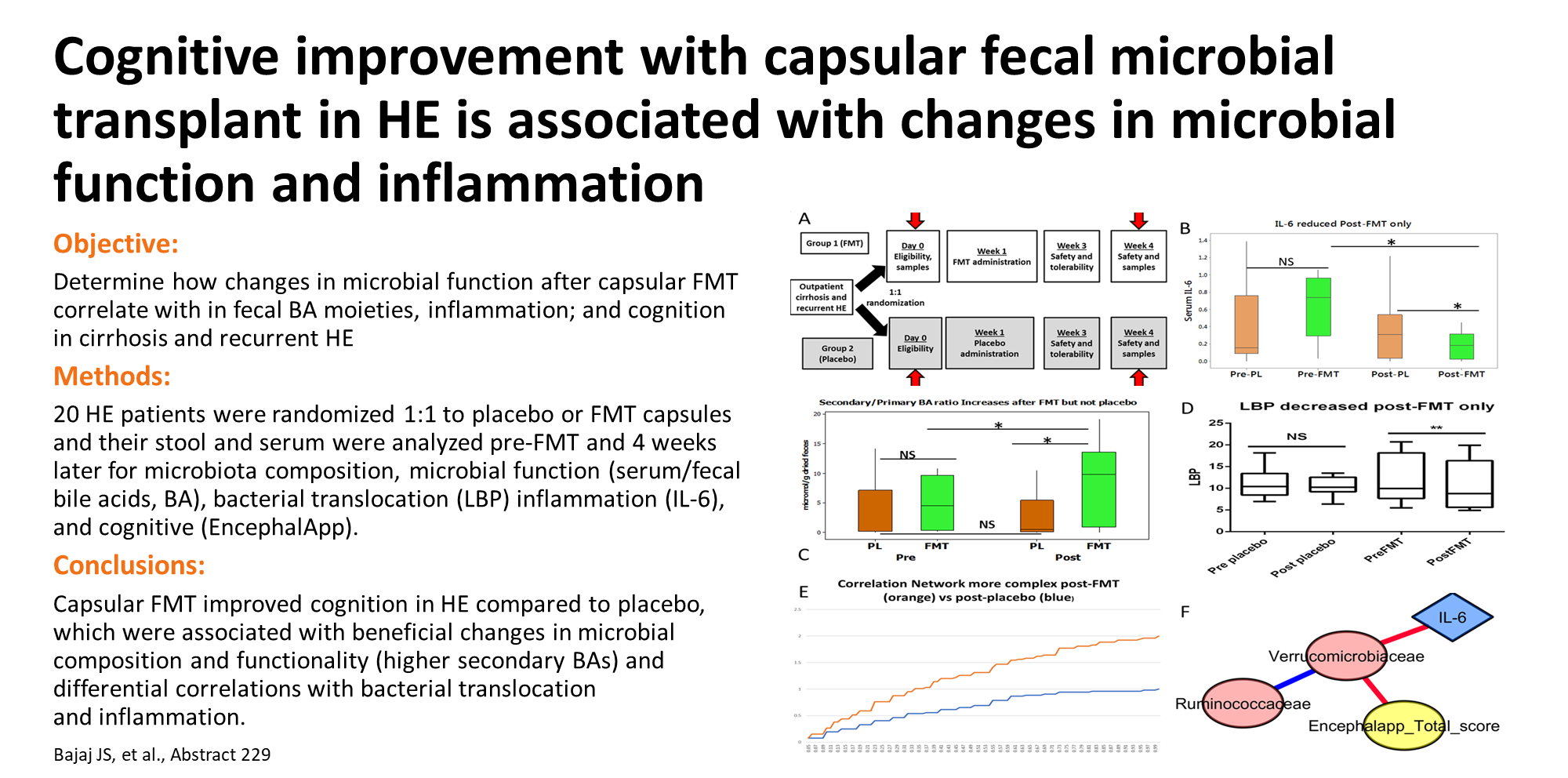 [Speaker Notes: 229 
COGNITIVE IMPROVEMENT WITH CAPSULAR FECAL MICROBIAL TRANSPLANT IN HEPATIC ENCEPHALOPATHY IS ASSOCIATED WITH CHANGES IN MICROBIAL FUNCTION AND INFLAMMATION

Dr. Jasmohan S. Bajaj1, Nita Salzman2, Dr. Genta Kakiyama3, Dr. Chathur Acharya4, Masoumeh Sikaroodi5, Michael Hayward2, Mr. Andrew Fagan6, Ms. Edith A Gavis7, Ms. Melanie White4, Mr. Hajime Takei8, Dr. Hiroshi Nittono8, Dr. William M. Pandak Jr.9, Dr. Phillip B. Hylemon10 and Patrick M Gillevet5, (1)Division of Gastroenterology and Hepatology, Virginia Commonwealth University and Mcguire VAMC, (2)Medical College of Wisconsin, (3)McGuire Veterans Affairs Medical Center, (4)Virginia Commonwealth University, (5)George Mason University, (6)Mcguire VA Medical Center, (7)Mcguire VAMC, (8)Junshin Clinic Bile Acid Institute, (9)Internal Medicine/GI Division, Virginia Commonwealth University, (10)Microbiology and Immunology, Virginia Commonwealth University

Background: 
Hepatic encephalopathy (HE) can recur despite standard of care therapies. Our trial of capsular fecal microbiota transplant (FMT) demonstrated improvement in dysbiosis and cognition in pts randomized with FMT versus placebo. Despite compositional improvement, interaction of inflammation, bacterial translocation, and microbial function (bile acid, BA) with cognition needs to be evaluated. Gut microbiota can transform BAs by deconjugating, converting primary BAs to secondary & tertiary (oxo, sulfated, urso and iso-BA) forms, which have important functional consequences.Aim: Determine how changes in microbiota after FMT correlate to changes in fecal BA moieties, inflammation; and cognition in cirrhosis & recurrent HE.
Methods: 
20 cirrhotic patients with recurrent HE on lactulose/rifaximin were randomized 1:1 into 15 FMT capsules once vs identical placebo. FMT was from a single donor enriched in Lachnospiraceae/Ruminococcaceae, which are associated with secondary BA generation. We collected stool/blood & analyzed cognition (EncephalApp; high=worse) at baseline and 30 days post-intervention (Fig A red arrows). Stool microbiota was analyzed using 16srRNA & BAs using LC/MS. Fecal BA moieties analyzed were (a) total (b) primary (c) secondary (d) deconjugated (e) tertiary BAs. Secondary/primary BA ratios were calculated. Serum was also analyzed for lipopolysaccharide-binding protein (LBP) & IL-6. Correlation networks between BAs, microbiota, LBP, IL-6, and cognition were created. Correlation network complexity was compared between post-FMT vs post-placebo states.
Results: 
All subjects completed the follow-up without any serious AEs related to FMT/placebo. EncephalApp total score (p<0.05) improved in FMT pts where there was a significant engraftment of donor microbiota with higher Ruminoccaceae & Lachnospiraceae in stool/duodenum in FMT pts. BAs: As further evidence of intended microbiota change, there was a significant increase in secondary/primary BA ratio (Fig C) in FMT pts. Inflammation/translocation: A reduction in LBP & IL-6 was seen only in FMT pts (Figs B/D). Correlation network showed higher complexity after FMT compared to post-placebo (Fig E). Beneficial bacteria (Ruminococcaeae and Verrucomicrobiaceae) became significantly positively correlated with each other (blue lines) and negatively with inflammation (IL6 redlines); and were associated with better EncephalApp scores post-FMT (Fig F) compared to placebo at study end.
Conclusion: 
Capsular FMT under the conditions administered appeared safe and improved cognition in pts with cirrhosis and HE compared to placebo. These improvements were associated with beneficial changes in microbial composition and functionality with greater secondary BA formation, and differential correlations with bacterial translocation and inflammation.

Disclosures:
Jasmohan S. Bajaj – Grifols: Grant/Research Support; Norginie: Consulting; Synlogic: Grant/Research Support; Kaleido: Grant/Research Support; Valeant: Grant/Research Support 
Nita Salzman – NIH: Grant/Research Support 
The following people have nothing to disclose: Chathur Acharya, Michael Hayward, Melanie White, William M. Pandak, Phillip B. Hylemon, Patrick M Gillevet
Disclosure information not available at the time of publication: Genta Kakiyama, Masoumeh Sikaroodi, Andrew Fagan, Edith A Gavis, Hajime Takei, Hiroshi Nittono]
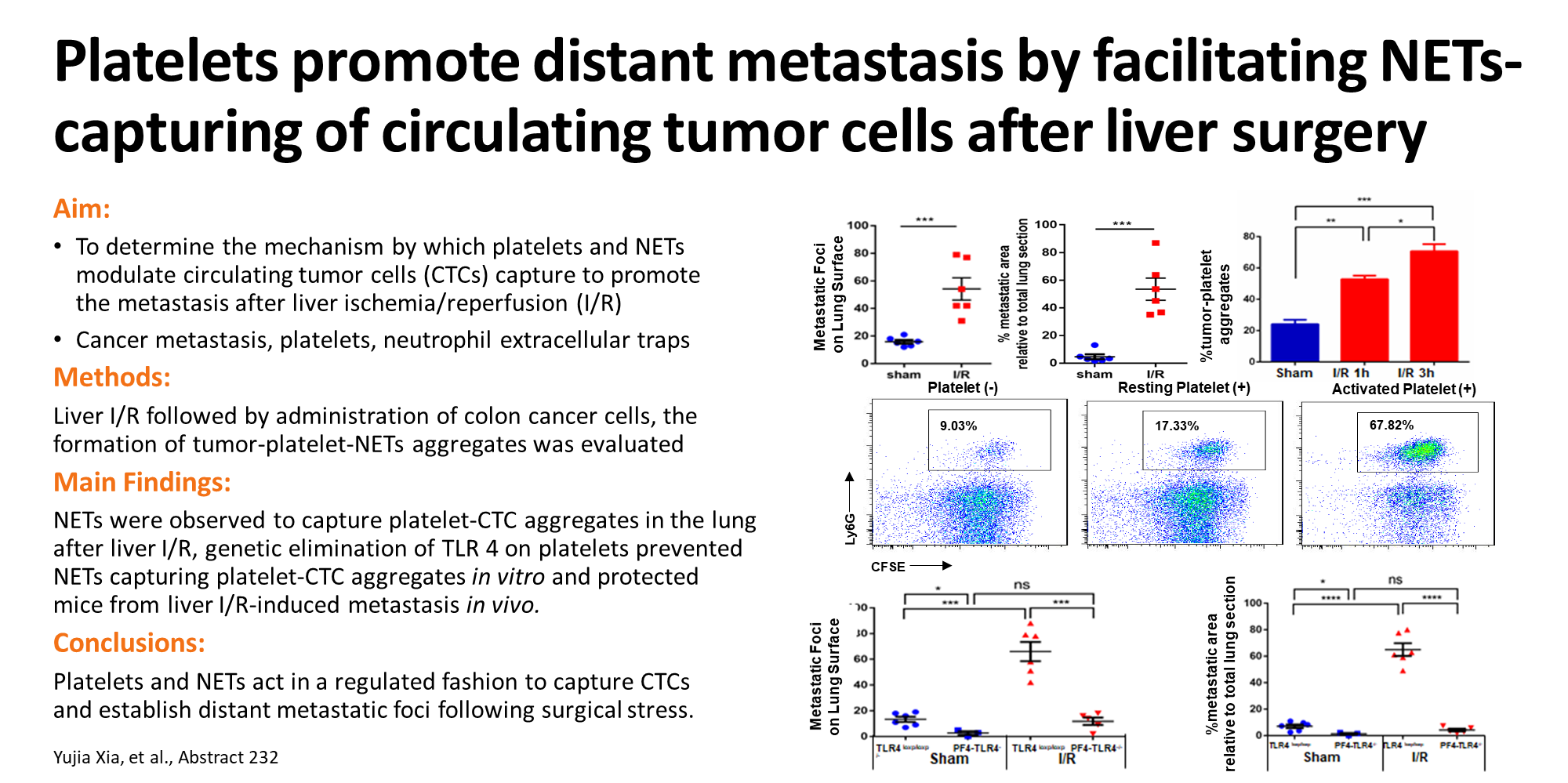 [Speaker Notes: 232
PLATELETS PROMOTE DISTANT METASTASIS BY FACILITATING NEUTROPHIL EXTRACELLULAR TRAPS-CAPTURING OF CIRCULATING TUMOR CELLS AFTER LIVER SURGERY

Dr. Yujia Xia1,2, Dr. Jinghua Ren3,4, Dr. Hongji Zhang1, Dr. Julie Goswami3, Dr. Patricia Loughran3, Dr. Hai Huang1 and Dr. Allan Tsung1, (1)Department of Surgery, The Ohio State University, (2)Department of Gastroenterology, Tongji Hospital, Tongji Medical College, Huazhong University of Science and Technology, (3)Department of Surgery, University of Pittsburgh Medical Center, (4)Cancer Center, Union Hospital, Tongji Medical College, Huazhong University of Science and Technology

Background: 
Circulating tumor cells (CTCs) are shed during curative surgery and may be a source of distant metastases. The mechanisms by which surgery-induced inflammatory responses can promote metastatic spread is not well understood. Neutrophils and platelets serve as “first responders” of the innate immune system under surgical stress, and both have been shown to be involved in cancer progression and metastasis. We have previously demonstrated that neutrophils expelled their protein-studded chromatin to form local snares known as neutrophil extracellular traps (NETs) to promote tumor capture and metastases. In this study, we aim to determine the mechanism by which platelets and NETs modulate CTC capture to promote the metastasis. 

Methods: 
Local surgical stress was induced by liver ischemia/reperfusion (I/R) in C57BL/6 mice followed by administration of CFSE-labelled MC38 cells (murine colon cancer) through the tail vein was performed in our pulmonary metastases model. The development of distant colon cancer metastasis in the lungs following liver I/R was evaluated over time by flow cytometry and H&E staining. The formation of tumor-platelet-NET aggregates was confirmed using immunofluorescent confocal microscopy. Depletion of platelet was achieved with anti-CD41 monoclonal antibody. NET inhibition was applied with DNase I treatment or pad4 genetic ablation. 

Results: 
There was dramatically increased metastasis foci, and platelet-tumor aggregates in the lung of mice underwent liver I/R compared with sham after MC38 cells were introduced. Depletion of platelets by antibody CD41 before MC38 cells injection and liver I/R significantly reduced the number of MC38 in the lungs compared with controls. Platelets aggregated with CTCs were depended on platelets extracellular-signal-regulated kinase 5 (ERK5), as the key factor of the activation of platelets. Blocking ERK5 with XMD8-92 impaired formation of platelet-CTC aggregates and the seeding of CTCs to the lungs compared with the mice exposed to vehicle. Widespread deposition of NETs was observed in the lung after liver I/R, which was disrupted by inhibiting NETs with DNase I or pad4 genomic depletion, but interestingly not disturbed by platelet depletion. NETs were observed to capture platelet-CTC aggregates in the lung after liver I/R, genetic elimination of Toll-like receptor 4 (tlr4) on platelets prevented NETs capturing platelet-CTC aggregates in vitro and protect mice from liver I/R-induced metastasis with intact of NETs formation in vivo. 

Conclusion: 
Our study implicated that platelets and NETs act in a regulated fashion to capture CTCs and establish distant metastatic foci following surgical stress. The present results provide a basis for further investigation to tumor metastasis after surgery, which has significant promise in preventing surgery-driven distant metastasis without affecting physiological platelet functions.

Disclosures:
The following people have nothing to disclose: Yujia Xia, Yujia Xia, Jinghua Ren, Hongji Zhang, Julie Goswami, Patricia Loughran, Hai Huang, Allan Tsung]
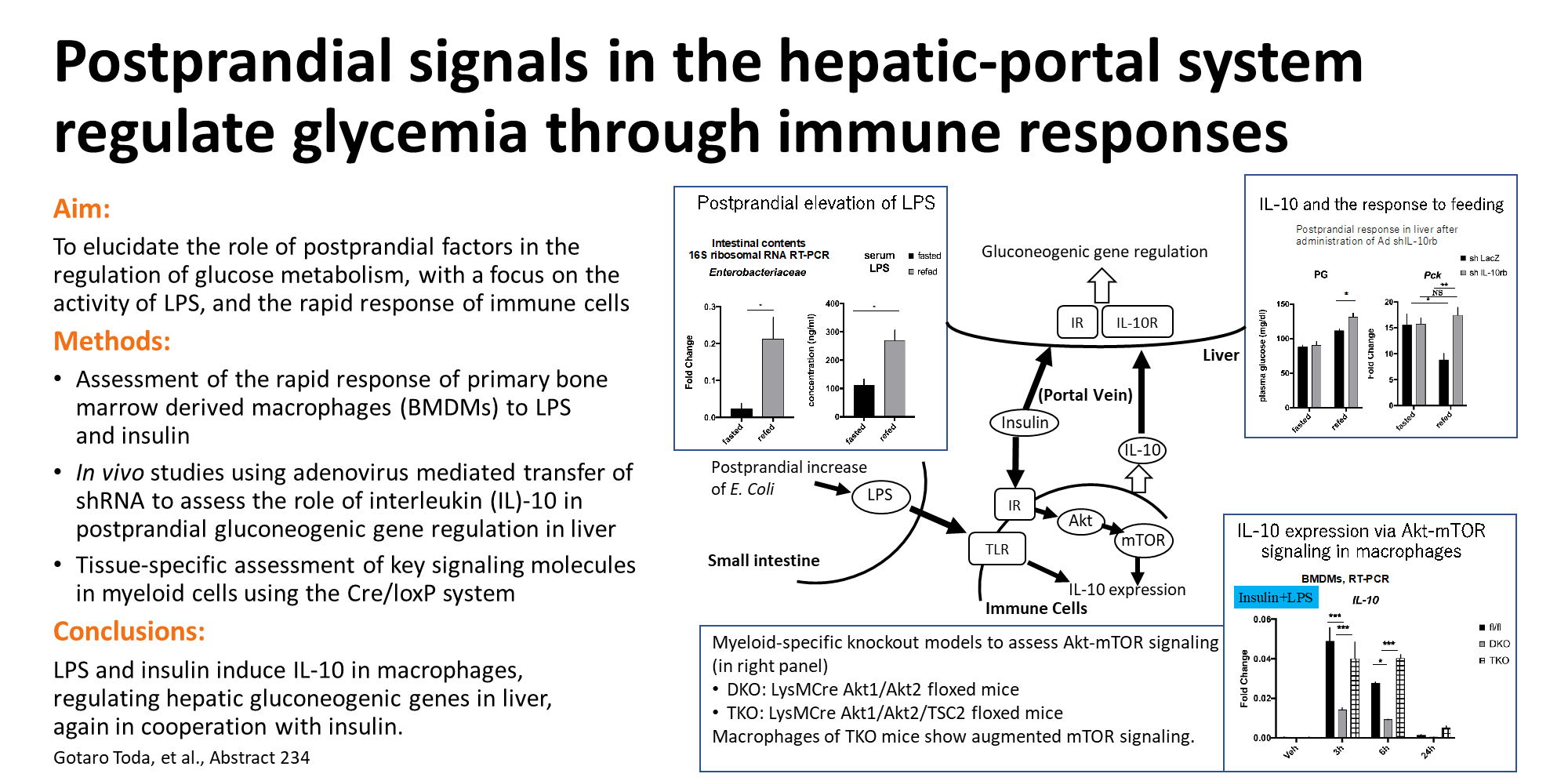 [Speaker Notes: 234
LIPOPOLYSACCHARIDE AND INSULIN IN THE HEPATIC-PORTAL SYSTEM REGULATE POSTPRANDIAL GLUCONEOGENIC GENE EXPRESSION THROUGH PRODUCTION OF IL-10 IN MACROPHAGES

Gotaro Toda1, Kotaro Soeda2, Naoki Kobayashi2, Naoko Arakawa1, Yukari Masuda1, Dr. Hirotsugu Suwanai3, Yosuke Masamoto4, Yoshihiko Izumida1, Kazuyuki Tobe5, Mineo Kurokawa4, Toshimasa Yamauchi1, Takashi Kadowaki1 and Kohjiro Ueki2, (1)Department of Diabetes and Metabolic Diseases, The University of Tokyo, Graduate School of Medicine, (2)Department of Molecular Diabetic Medicine, Research Institute, National Center for Global Health and Medicine, (3)Third Department of Internal Medicine, Tokyo Medical University, (4)Department of Hematology and Oncology, The University of Tokyo, Graduate School of Medicine, (5)First Department of Internal Medicine, The University of Toyama

Background: 
The role of intestinal factors in regulating postprandial glucose metabolism has not been explored in detail, although these factors change rapidly after feeding. Notably, lipopolysaccharide (LPS), which has been reported to drive inflammation in the pathogenesis of obesity and insulin resistance, is also elevated in postprandial serum in normal lean mice, raising the possibility it also has a role in maintaining postprandial glycemia. We aimed to elucidate the role of LPS in the response to feeding, focusing on the action of immune cells. 

Methods: 
As a myeloid-specific mouse model, we employed the Cre/loxP system utilizing the Lysozyme M promoter. For bone marrow transplantation, mice were lethally irradiated, followed by injection of 106 bone marrow cells intravenously. For in vitro experiments, we used primary hepatocytes and bone marrow derived macrophages from C57BL6/J mice. 

Results: 
The intestinal microbiome drastically changed in the small intestine after feeding. Of note, the E. Coli species was markedly increased pointing to increased LPS signaling, and among factors induced by LPS in macrophages, interleukin (IL) -10 was elevated in the portal vein. In vivo, the normal suppression of gluconeogenic gene expression in liver was compromised, and plasma glucose concentration ad libitum was elevated in mice injected with adenovirus encoding short hairpin RNA (shRNA) targeting the signaling subunit of the IL-10 receptor, showing the importance of the IL-10 signal in postprandial glucose metabolism. Interestingly, both insulin and LPS stimulation were required for the rapid induction of IL-10 in macrophages. Indeed, myeloid-specific knockout of the insulin receptor or bone marrow transplantation of toll-like receptor (TLR)4 mutated marrow cells in lean mice also showed deficient suppression of gluconeogenic genes after feeding. Furthermore, myeloid-specific knockout of Akt1 and Akt2 resulted in similar phenotypes that were rescued by incrementing mTOR signaling. In diet induced obese mice, adipose tissue macrophages cultured ex-vivo showed impaired Akt signaling, and IL-10 positivity was impaired. By attempting replenishment of IL-10 by adenovirus mediated gene transfer, both postprandial glycemia and hyperinsulinemia were attenuated, while expression of TNF-α was not changed. These results suggested a therapeutic potential of postprandial Akt-mTOR mediated IL-10 production by macrophages in regulating postprandial gluconeogenesis. 

Conclusion: 
The coordinated response of pancreatic insulin and gut derived factors in the hepatic-portal system regulates postprandial glycemia through rapid gene induction in immune cells.

Disclosures:
The following people have nothing to disclose: Gotaro Toda, Kotaro Soeda, Naoki Kobayashi, Hirotsugu Suwanai, Yosuke Masamoto, Toshimasa Yamauchi, Kohjiro Ueki
Disclosure information not available at the time of publication: Naoko Arakawa, Yukari Masuda, Yoshihiko Izumida, Kazuyuki Tobe, Mineo Kurokawa, Takashi Kadowaki]
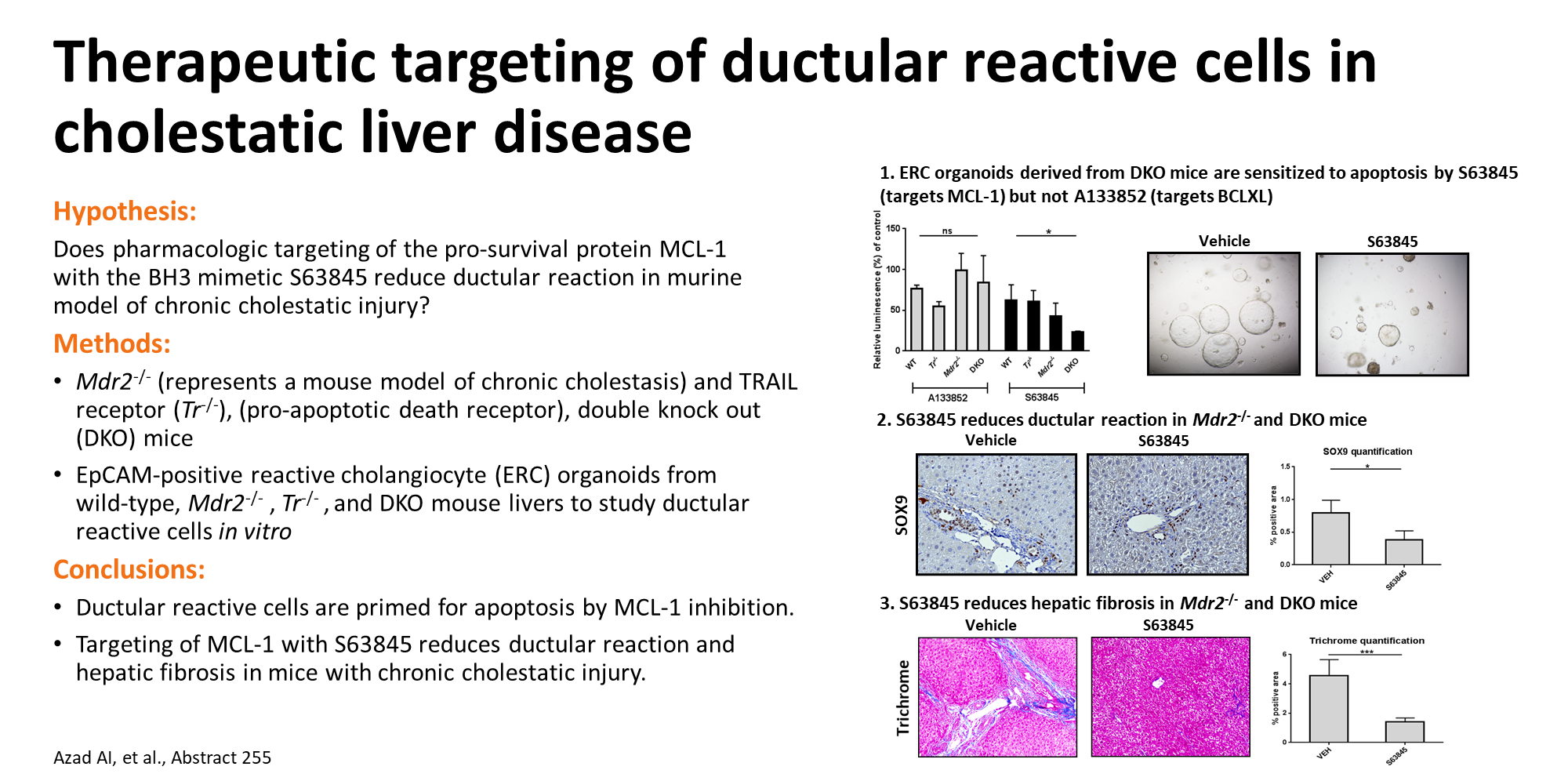 [Speaker Notes: 255 
THERAPEUTIC TARGETING OF DUCTULAR REACTIVE CELLS IN CHOLESTATIC LIVER DISEASE

Dr. Adiba Azad1, Tomohiro Katsumi1, Steven F Bronk1, Dr. Anuradha Krishnan1, Petra Hirsova2, Dr. Enis Kostallari3, Dr. Maria Eugenia Guicciardi1 and Dr. Gregory J Gores1, (1)Division of Gastroenterology and Hepatology, Mayo Clinic Rochester, (2)Division of Gastroenterology and Hepatology, Mayo Clinic, (3)Division of Gastroenterology and Hepatology, Mayo Clinic, Rochester

Background: 
Ductular reactive (DR) cells are a population of reactive cells with features of cholangiocyte differentiation, which are implicated in driving inflammation and hepatic fibrosis in cholestatic liver diseases. We have previously reported that Mdr2 -/- (represents a mouse model of chronic cholestasis) and TRAIL receptor (Tr-/-), (pro-apoptotic death receptor), double knock out (DKO) mice display a more pronounced ductular reaction compared to Mdr2 -/- (MKO) mice, suggesting pro-apoptotic signaling restrains the DR cell population. Because exogenous TRAIL is hepatotoxic, we employed a small molecule inhibitor of MCL-1, an anti-apoptotic member of the BCL-2 protein family, to induce DR cell apoptosis. We chose this strategy as cells primed for TRAIL cytotoxicity are sensitive to MCL-1 antagonists. 

Methods: 
DR cell-like organoids were developed from primary mouse cholangiocytes isolated from wild type (WT), Tr-/-, MKO and DKO mice by an EpCAM antibody magnetic bead affinity approach. We term these organoids as EpCAM- positive reactive cholangiocyte (ERC) organoids. 

Results: 
In vitro. Single-cell transcriptomics and immunostaining of WT and DKO ERC organoids displayed expression of cytokeratin (CK) 7, CK19 and EPCAM, thereby confirming their cholangiocyte origin. Moreover, DKO organoids displayed a unique translational cluster of cholangiocytes with expression of chemokines Ccl20, Cxcl10, Cxcl2, Cxcl1 and Csf1, indicating a highly reactive state. Incubation with the MCL-1 antagonist S63845 significantly decreased ERC organoid viability relative to vehicle in all organoid genotypes, with the greatest reduction in viability in DKO, (DKO, ↓23% < MKO, ↓43% < Tr-/- , ↓61% ~ ↓WT, 62%), p<0.05. Sensitivity to cell death was specific for MCL-1 inhibition as treatment with A1331852, which is a pharmacologic inhibitor of another anti-apoptotic protein BCLXL, did not reduce cell viability. In contrast to ERC organoids, primary hepatocytes and hepatic stellate cells were not sensitive to apoptosis by S63845. In vivo. Compared to untreated controls, S63845-treated MKO (n=6) and DKO (n=7) mice displayed significant reduction in the DR cell population as quantified by immunohistochemistry of PanCK (↓57%) and SOX9 (↓58%), p<0.05. Also, notably, S63845-treated mice displayed significant reduction in fibrosis as assessed both by Sirius red (↓45%) and Trichrome staining (↓64%), p<0.05. 

Conclusion: 
DR cells are sensitive to apoptosis by a MCL-1 dependent mechanism. Pharmacologic targeting of MCL-1 in mouse model of chronic cholestasis reduces DR cell population and hepatic fibrosis, suggesting this therapy may be useful in human cholestatic liver disease.

Disclosures:
Gregory J Gores – jecure: Advisory Committee or Review Panel 
The following people have nothing to disclose: Adiba Azad, Tomohiro Katsumi, Anuradha Krishnan, Petra Hirsova, Enis Kostallari
Disclosure information not available at the time of publication: Steven F Bronk, Maria Eugenia Guicciardi]
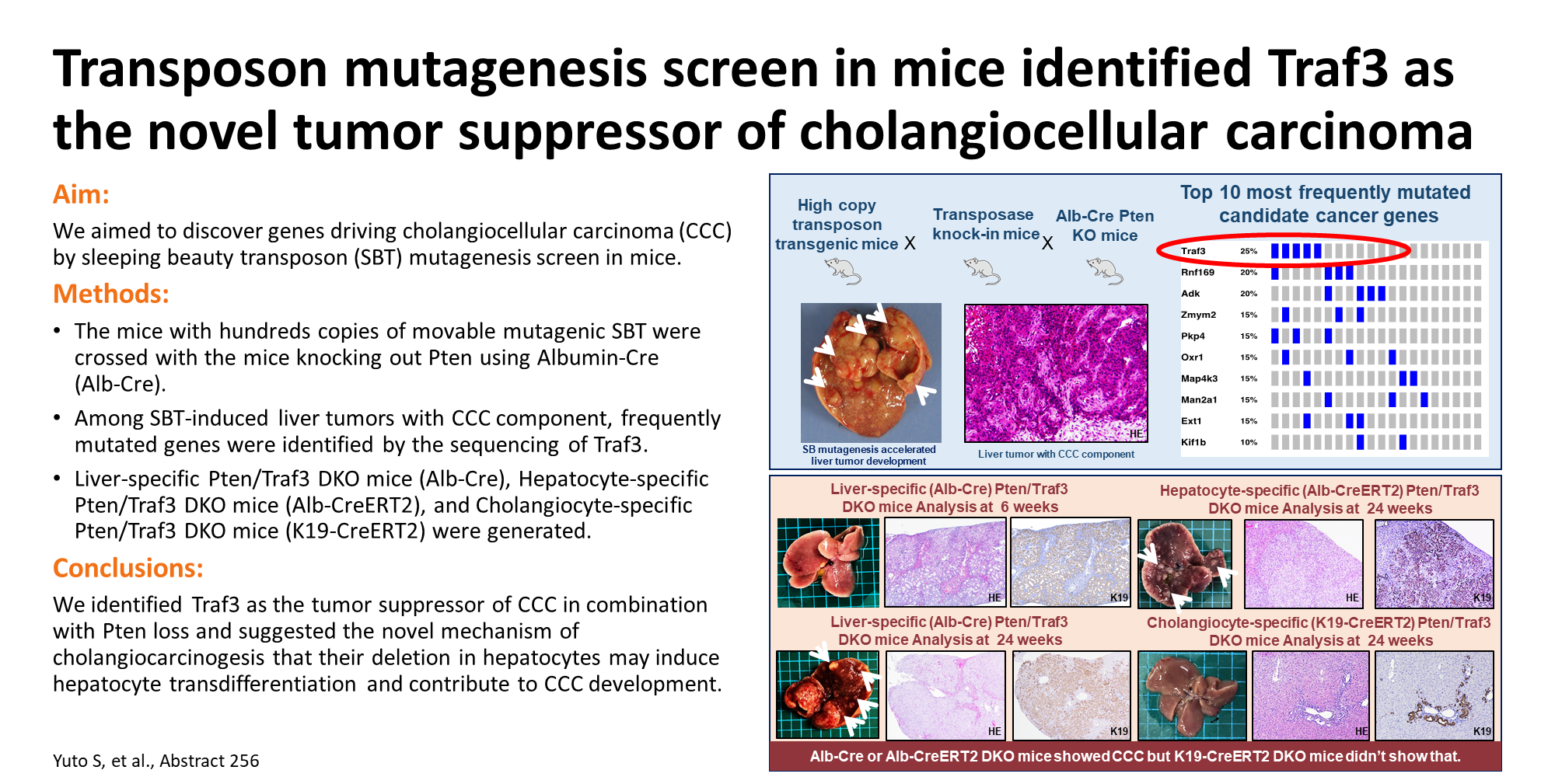 [Speaker Notes: 256 
TRANSPOSON MUTAGENESIS SCREEN IN MICE IDENTIFIED Traf3 AS THE NOVEL TUMOR SUPPRESSOR OF CHOLANGIOCELLULAR CARCINOMA

Dr. Yuto Shiode Sr.1, Dr. Takahiro Kodama2, Dr. Ryoko Yamada3, Dr. Hayato Hikita3, Dr. Ryotaro Sakamori3, Dr. Tomohide Tatsumi3 and Prof. Tetsuo Takehara3, (1)Department of Gastroenterology and Hepatology, Osaka University, Graduate School of Medicine, (2)Gastroenterology and Hepatology, Osaka University, Graduate School of Medicine, (3)Department of Gastroenterology and Hepatology, Osaka University Graduate School of Medicine

Background: 
Cholangiocellular carcinoma (CCC) is a deadly cancer but little is known about its carcinogenesis mechanism. Its cell origin is still controversial and reported to be either biliary epithelial cells, hepatocytes or progenitor cells. Insertional mutagenesis screen using sleeping beauty transposon (SBT) is a versatile tool to identify cancer genes in a high-throughput manner. We aimed to discover genes driving CCC by SBT mutagenesis screen in mice. 

Methods: 
The mice with hundreds copies of movable mutagenic SBT were crossed with the mice knocking out Pten, a recurrently mutated cancer gene in human CCC, in hepatocytes and intrahepatic cholangiocytes using Albumin-Cre (Alb-Cre). They were aged and all the SBT-induced liver tumors were histologically assessed. Among the tumors with CCC component, frequently mutated genes were identified by the sequencing of transposon insertion sites. Next, both Pten and the candidate cancer gene were deleted specifically in either liver, adult hepatocytes or cholangiocytes using different cell type-specific Cre mice. 

Results: 
Transposon mutagenesis significantly accelerated liver tumorigenesis in the Pten-deficient mice. Among 20 tumors rich in CCC component, Traf3 was most frequently mutated by SBT in a loss-of-function manner. The mice with liver-specific deletion of both Pten and Traf3 using Alb-Cre (L-DKO) showed marked biliary hyperplasia at early age and subsequently developed CCC, while either single deficient mice had no clear phenotype in the liver. To address the cell origin of CCC, we deleted both genes only in either adult hepatocytes or cholangiocytes using Alb-CreERT2 (H-DKO) or K19-CreERT2 (C-DKO) mice, respectively. While H-DKO mice showed biliary hyperplasia and developed CCC thereafter similar to those observed in L-DKO mice, C-DKO mice did not recapitulate those phenotypes. Suppression of both genes significantly upregulated cholangiocyte marker expressions in human hepatoma cells and murine hepatocytes differentiated from liver organoids in vitro. Both L-DKO and H-DKO mice showed marked elevation of TNFα in the liver and its deletion significantly ameliorated the biliary hyperplasia in the L-DKO mice. 

Conclusion: 
We identified Traf3 as the tumor suppressor of CCC in combination with Pten loss and suggested the novel mechanism of cholangiocarcinogesis that their deletion in hepatocytes may induce hepatocyte transdifferentiation and contribute to CCC development.

Disclosures:
Takahiro Kodama – Gilead Sciences: Grant/Research Support; MSD K.K.: Grant/Research Support 
Hayato Hikita – MSD K.K: Grant/Research Support 
Ryotaro Sakamori – Gilead Sciences Inc.: Speaking and Teaching; MSD K.K: Speaking and Teaching; Otsuka Pharmaceutical: Speaking and Teaching; Sumitomo Dainippon Pharma: Speaking and Teaching; AbbVie Inc.: Speaking and Teaching; Eisai Co., Ltd.: Speaking and Teaching 
Tomohide Tatsumi – MSD K.K: Grant/Research Support 
Tetsuo Takehara – Chugai Pharmaceutical Co., Ltd.: Grant/Research Support; Bristol-Myers Squibb: Speaking and Teaching; Bristol-Myers Squibb: Grant/Research Support; Abbvie Inc.: Speaking and Teaching; Abbvie Inc.: Grant/Research Support; Janssen Pharmaceutical K. K.: Speaking and Teaching; Janssen Pharmaceutical K. K.: Grant/Research Support; MSD K. K.: Sp 
The following people have nothing to disclose: Yuto Shiode, Ryoko Yamada]